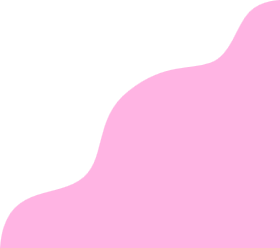 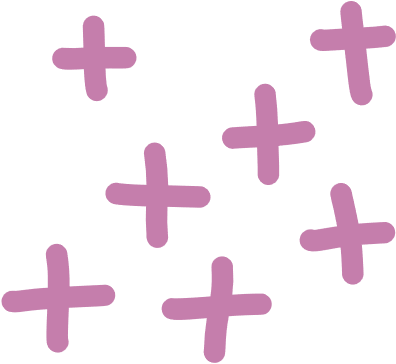 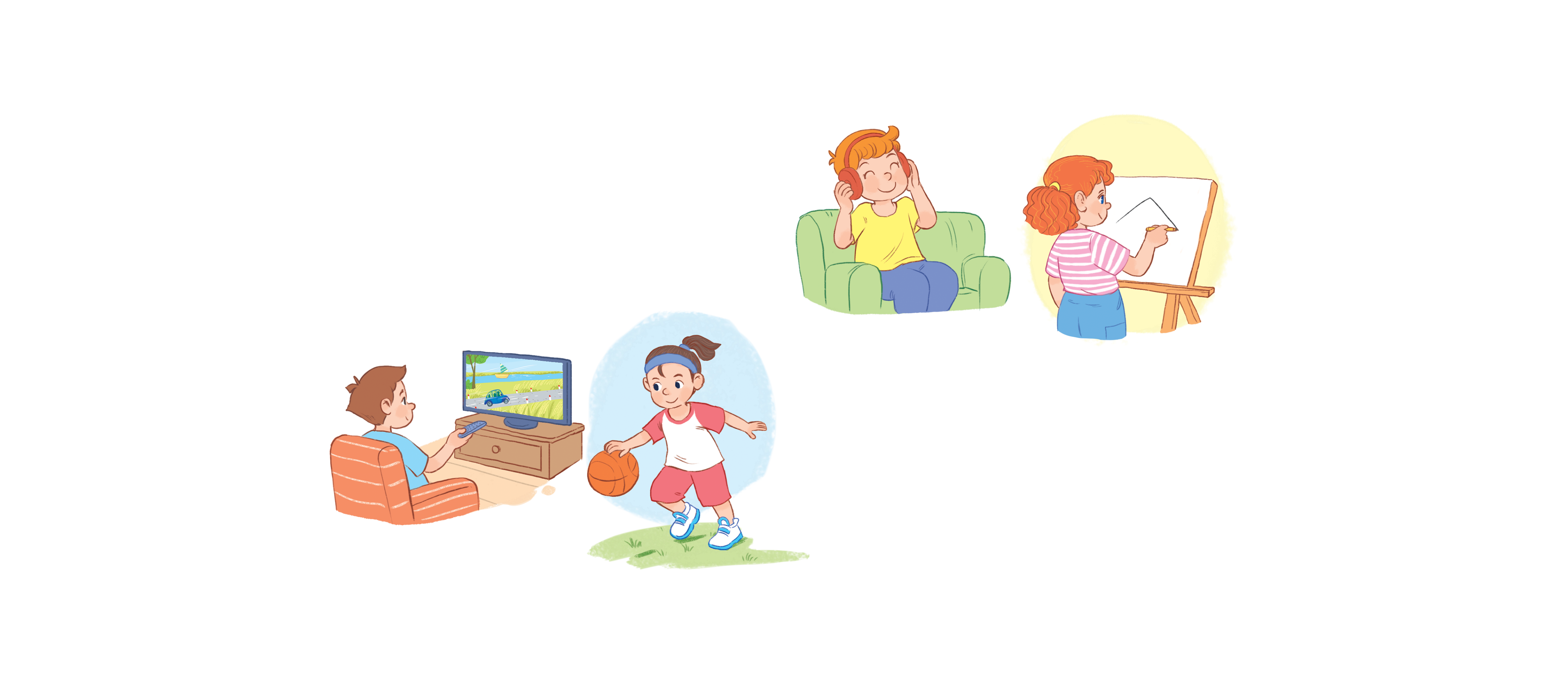 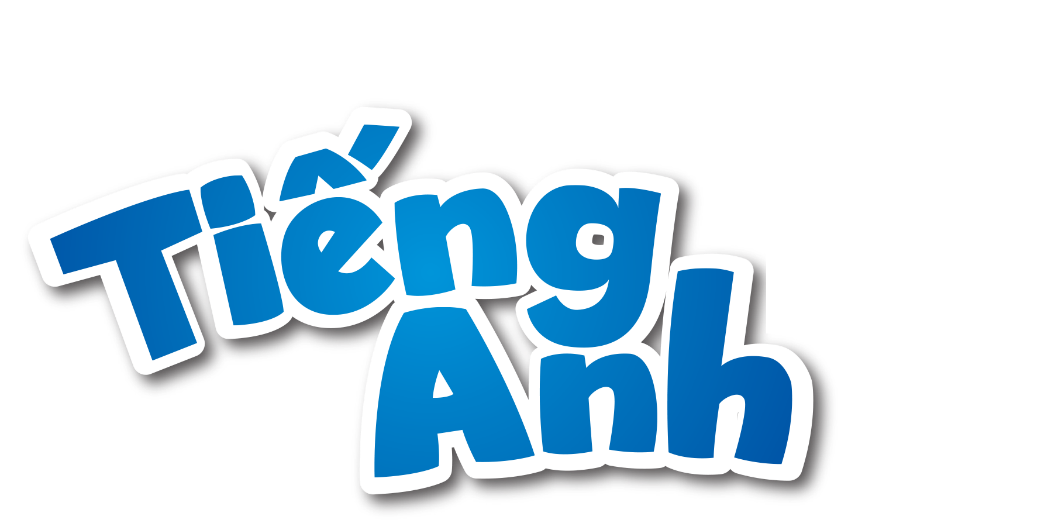 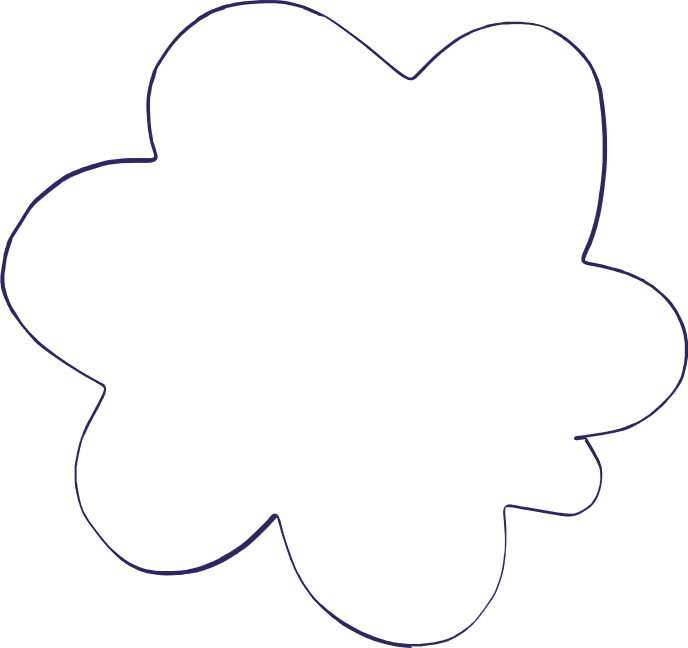 Unit 18
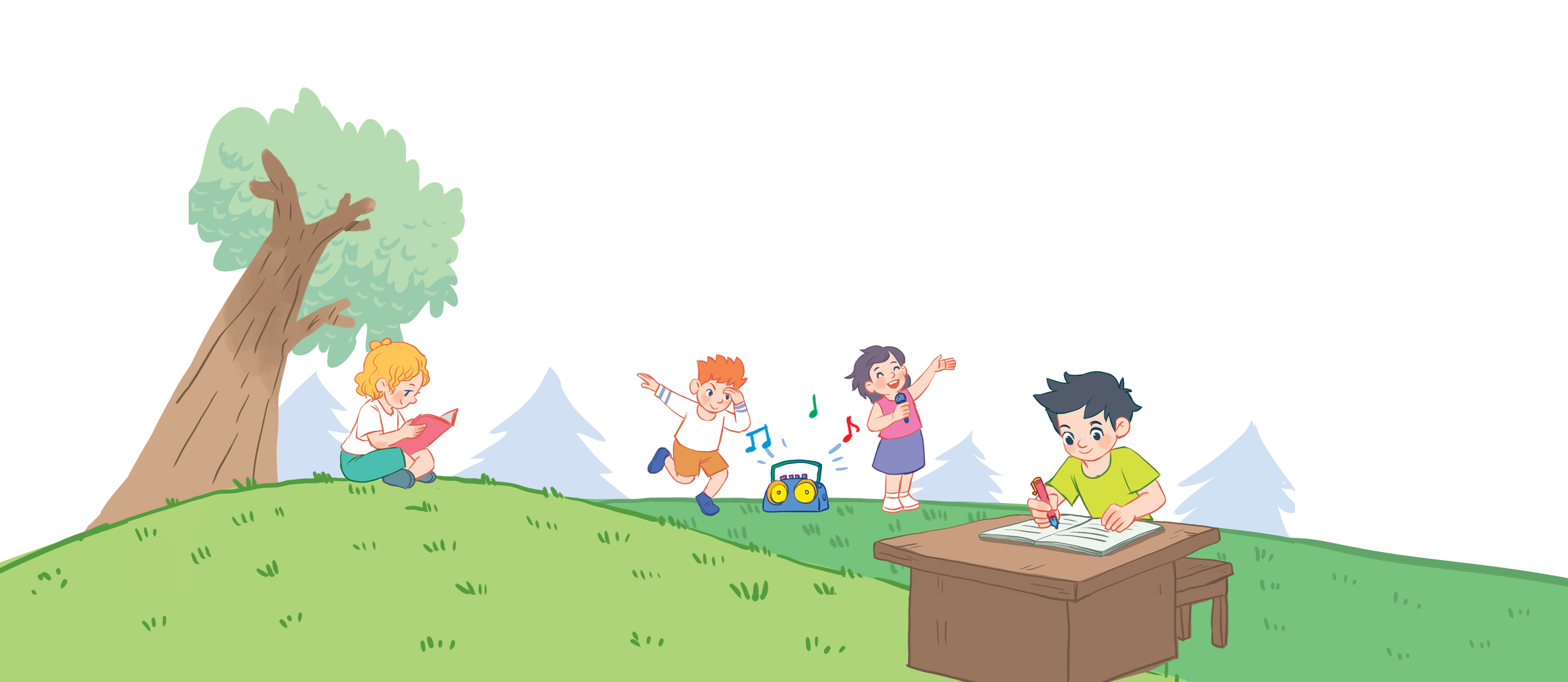 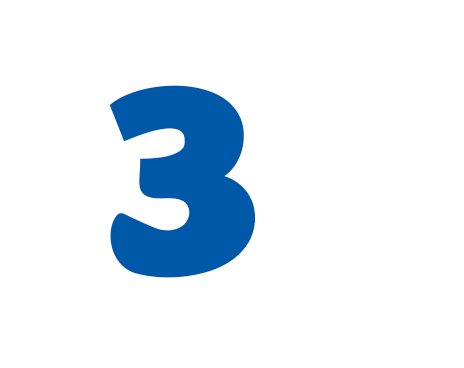 Playing and doing
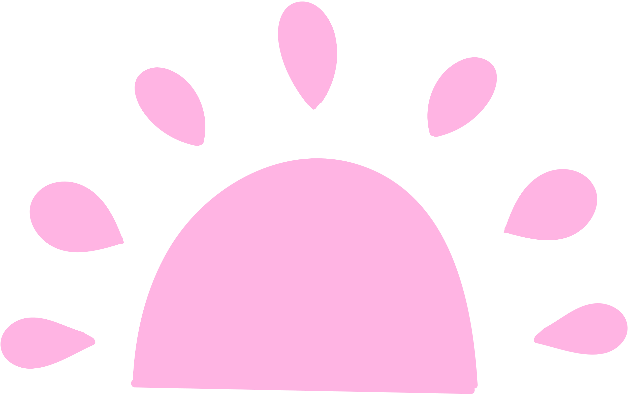 Lesson 2 - period 1
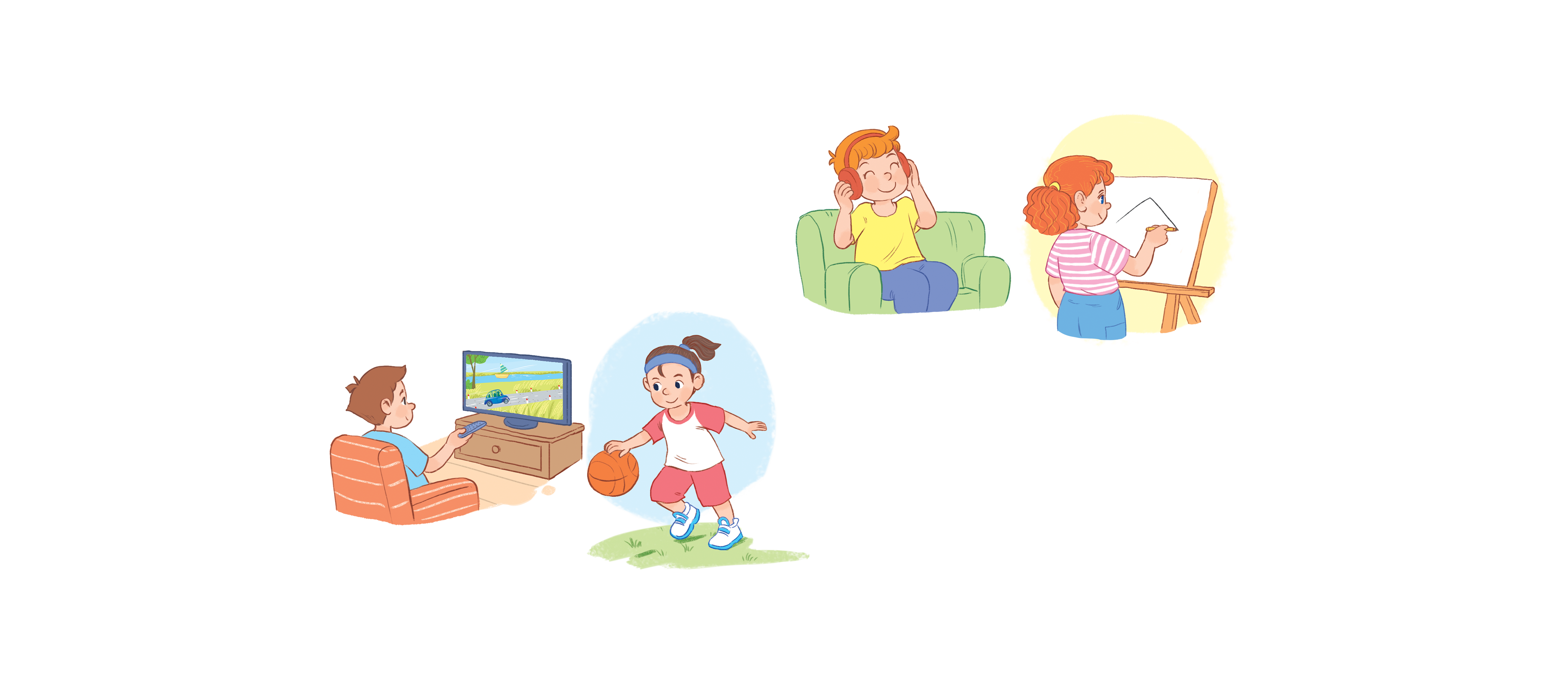 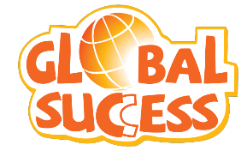 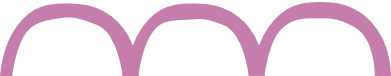 Warm - up
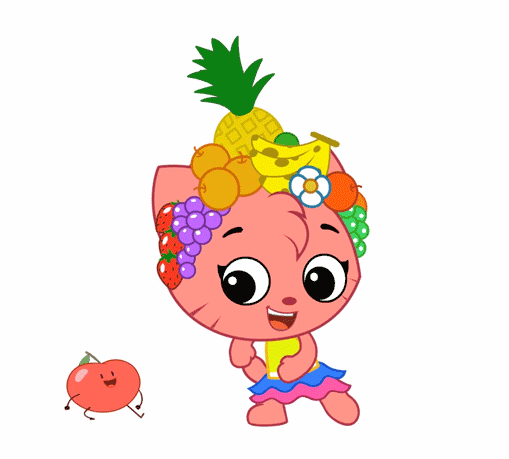 Play
Review
I’m ________.
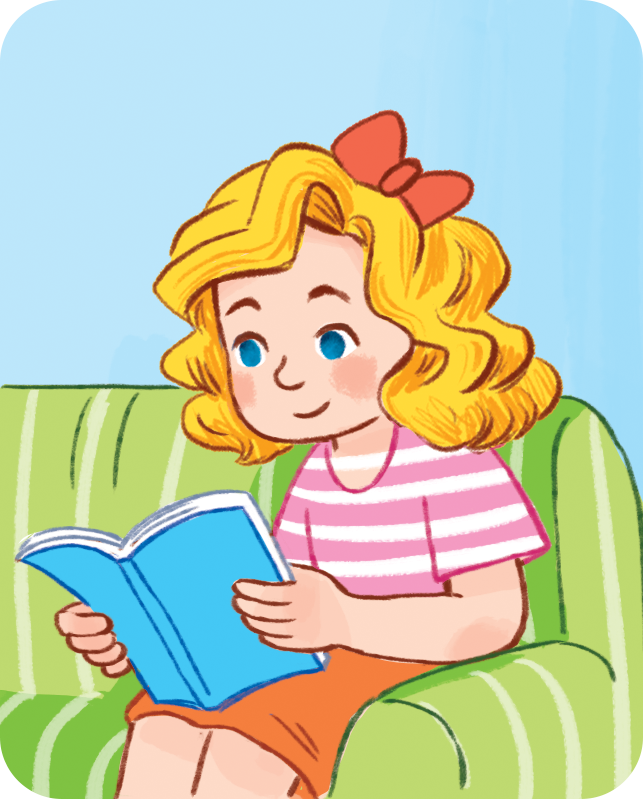 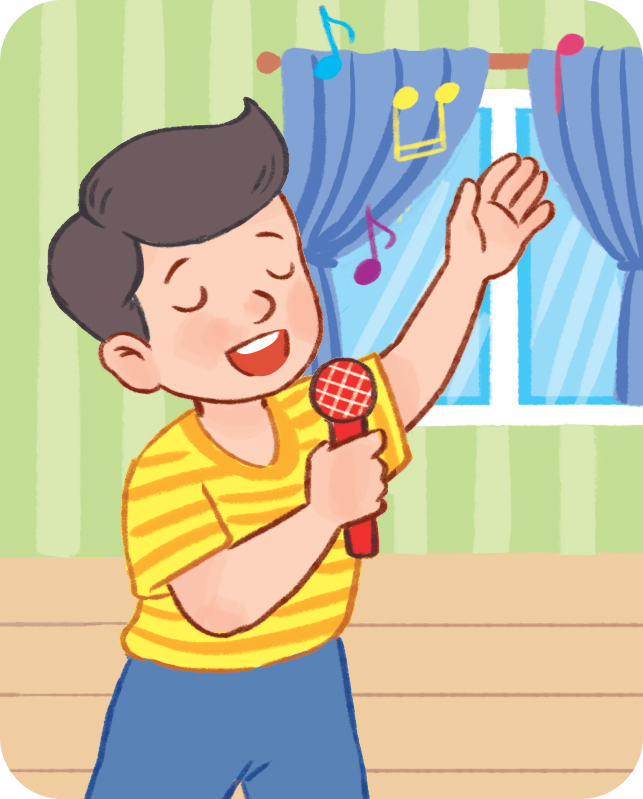 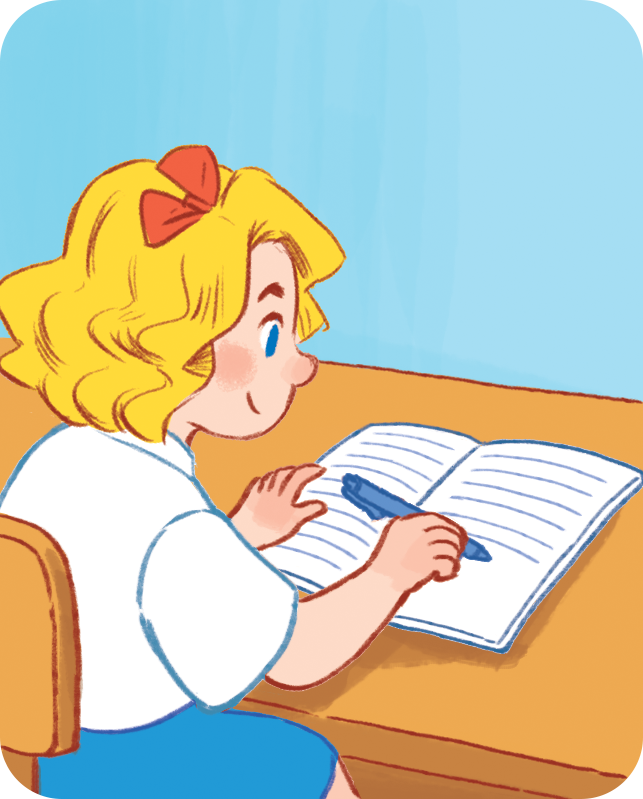 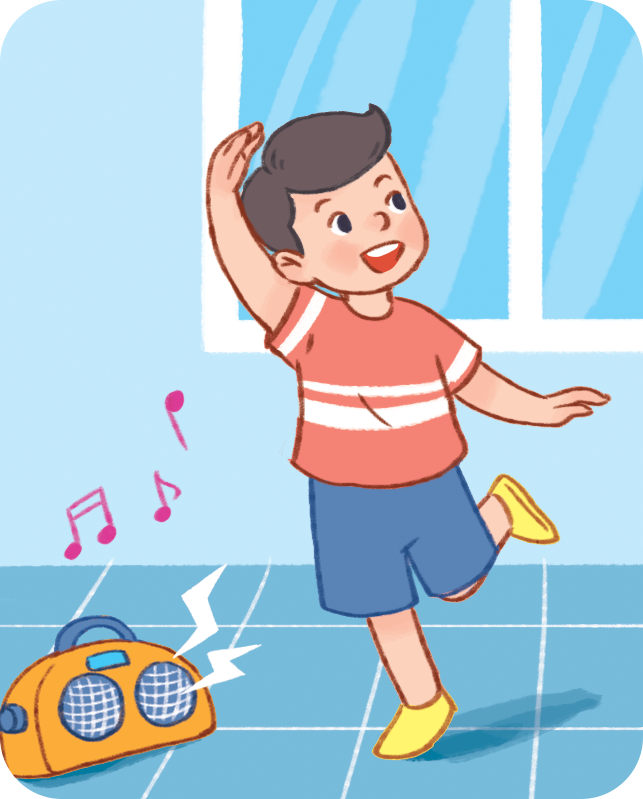 reading
singing
writing
dancing
1
Look, listen and repeat.
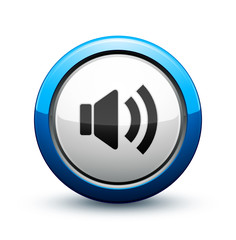 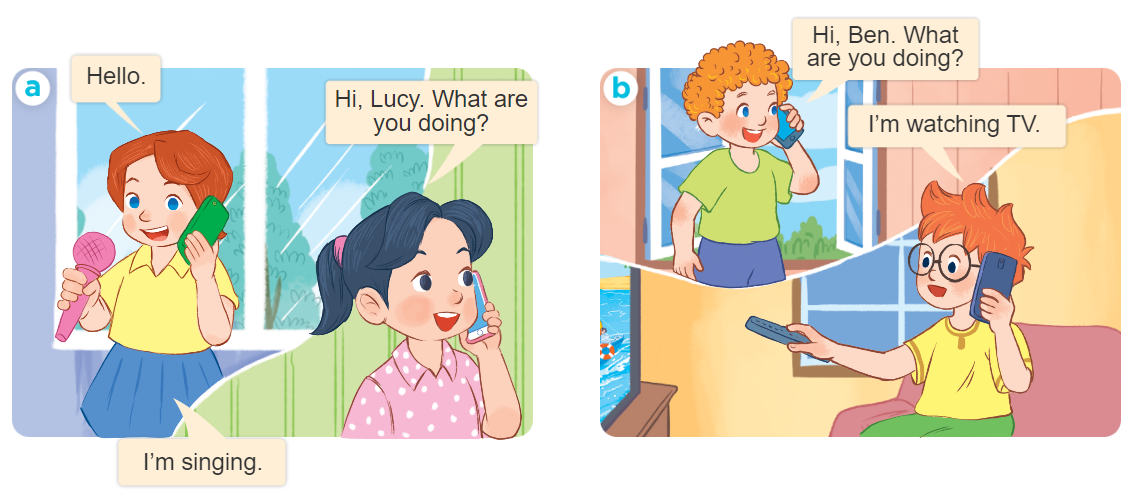 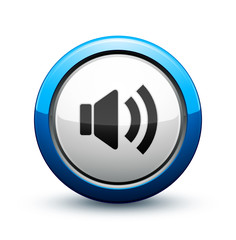 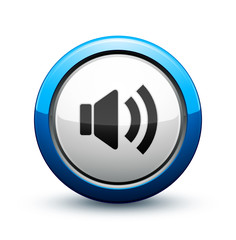 Vocabulary
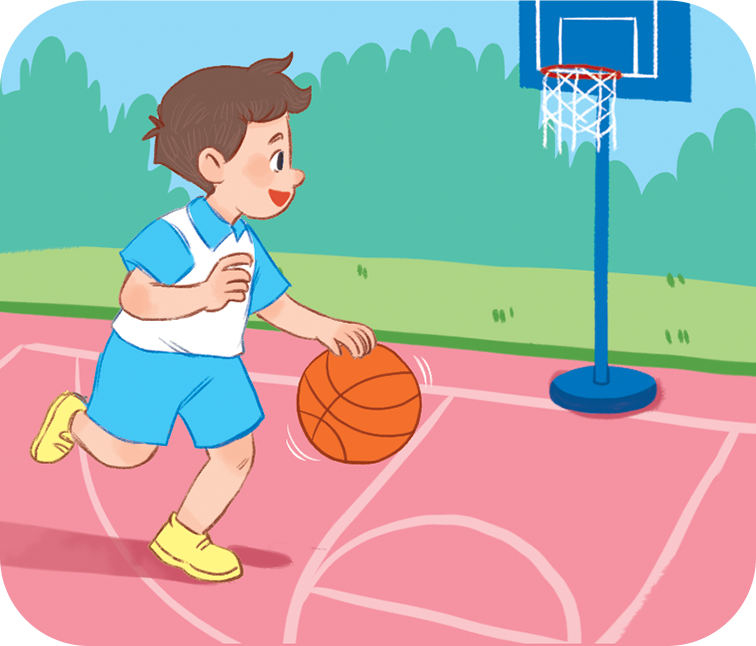 playing basketball
ˈpleɪɪŋ ˈbɑːskɪtˌbɔːl
Chơi bóng rổ
Vocabulary
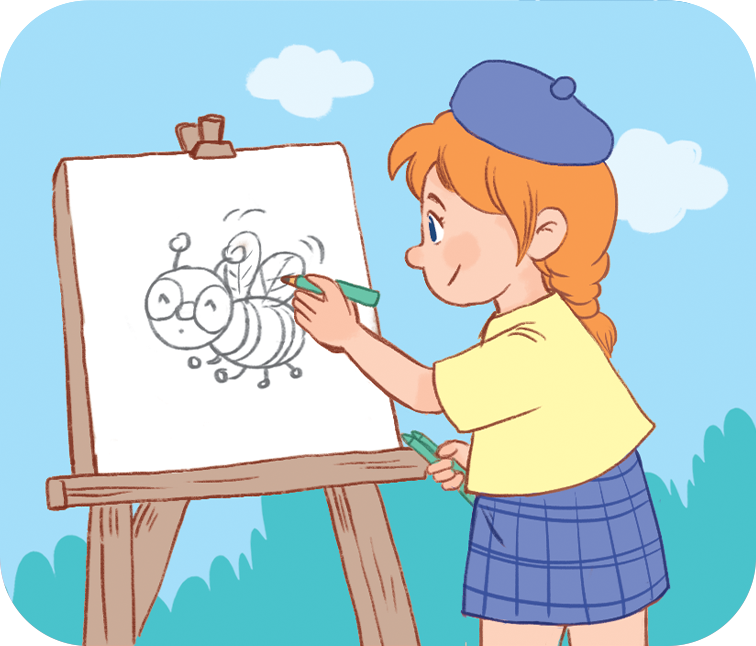 drawing a picture
ˈdrɔːɪŋ ə ˈpɪkʧə
Vẽ tranh
Vocabulary
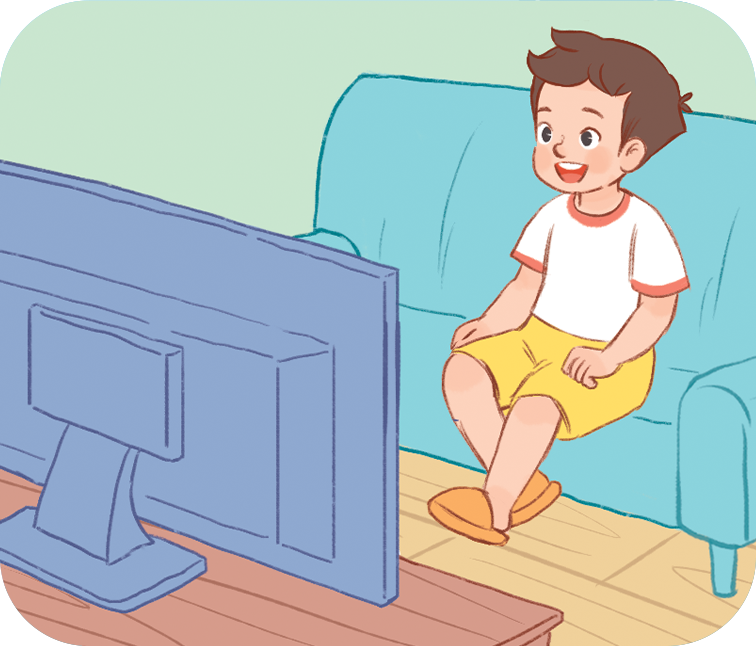 watching TV
ˈwɒʧɪŋ ˌtiːˈviː
Xem tivi
Vocabulary
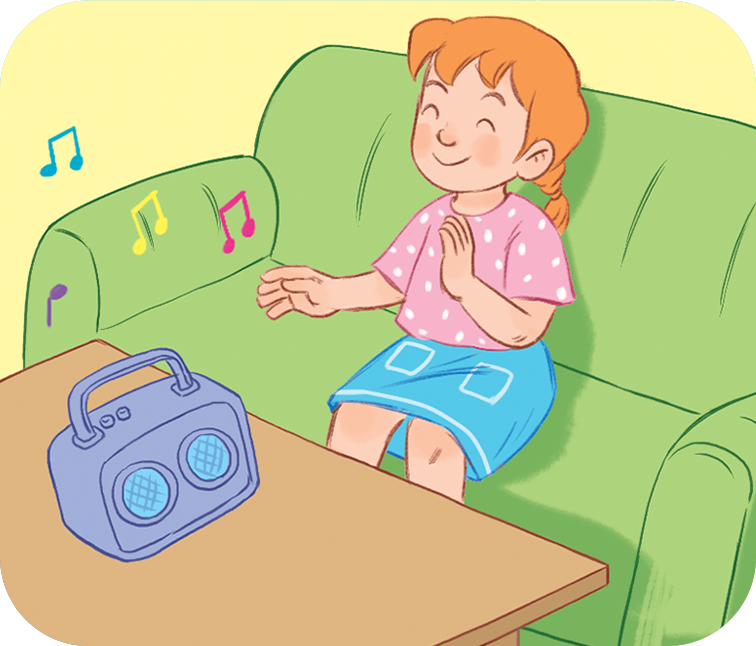 listening to music
ˈlɪsnɪŋ tə ˈmjuːzɪk
Nghe nhạc
Vocabulary
playing basketball
: Chơi bóng rổ
ˈpleɪɪŋ ˈbɑːskɪtˌbɔːl
drawing a picture
: Vẽ tranh
ˈdrɔːɪŋ ə ˈpɪkʧə
watching TV
: Xem TV
ˈwɒʧɪŋ ˌtiːˈviː
listening to music
: Nghe nhạc
ˈlɪsnɪŋ tə ˈmjuːzɪk
2
Listen, point and say.
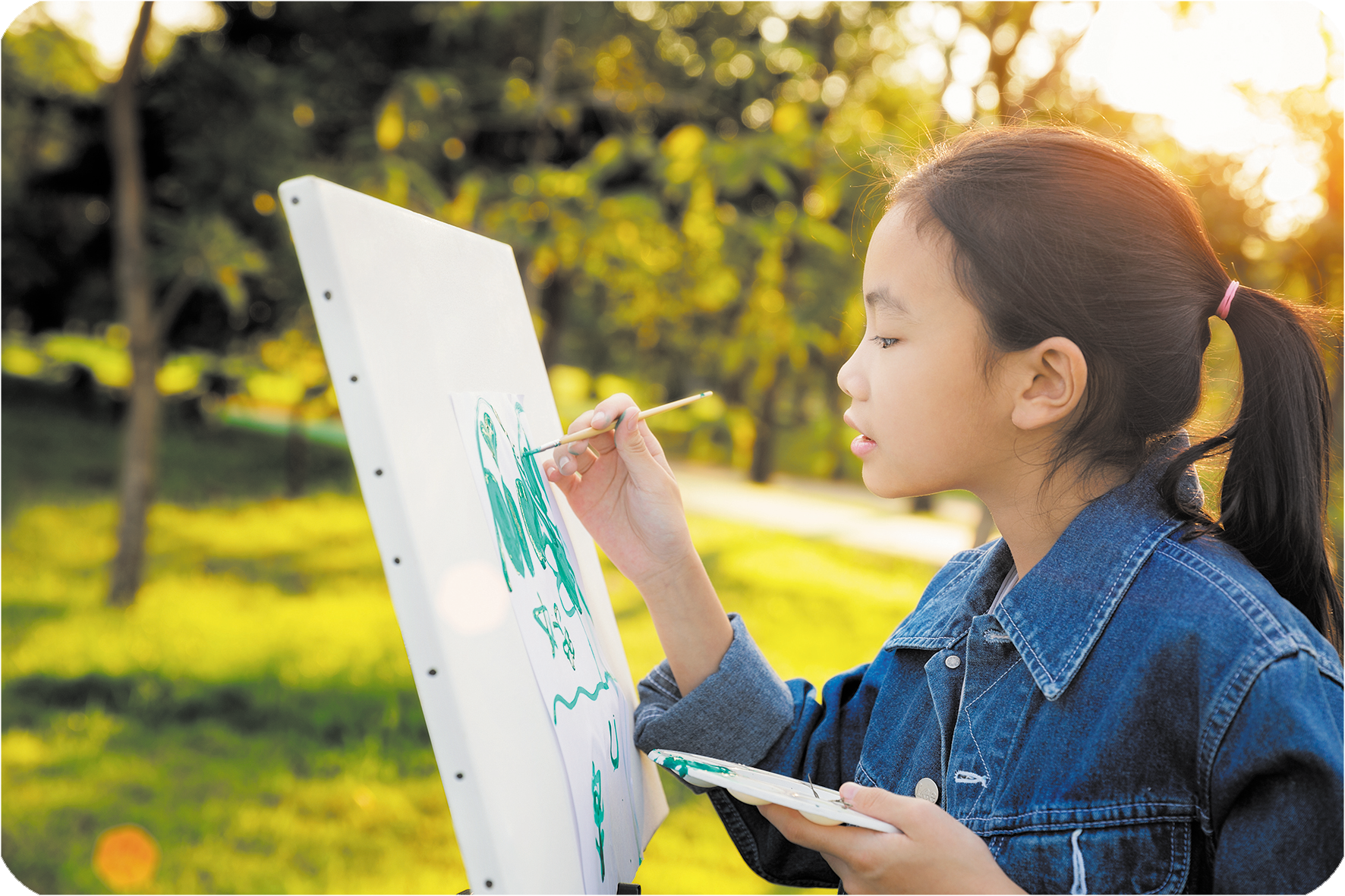 drawing 
a picture
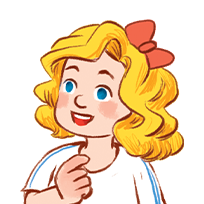 What are you doing?
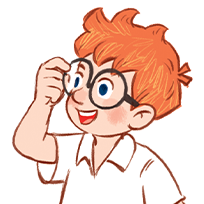 drawing a picture
I’m _________________.
2
Listen, point and say.
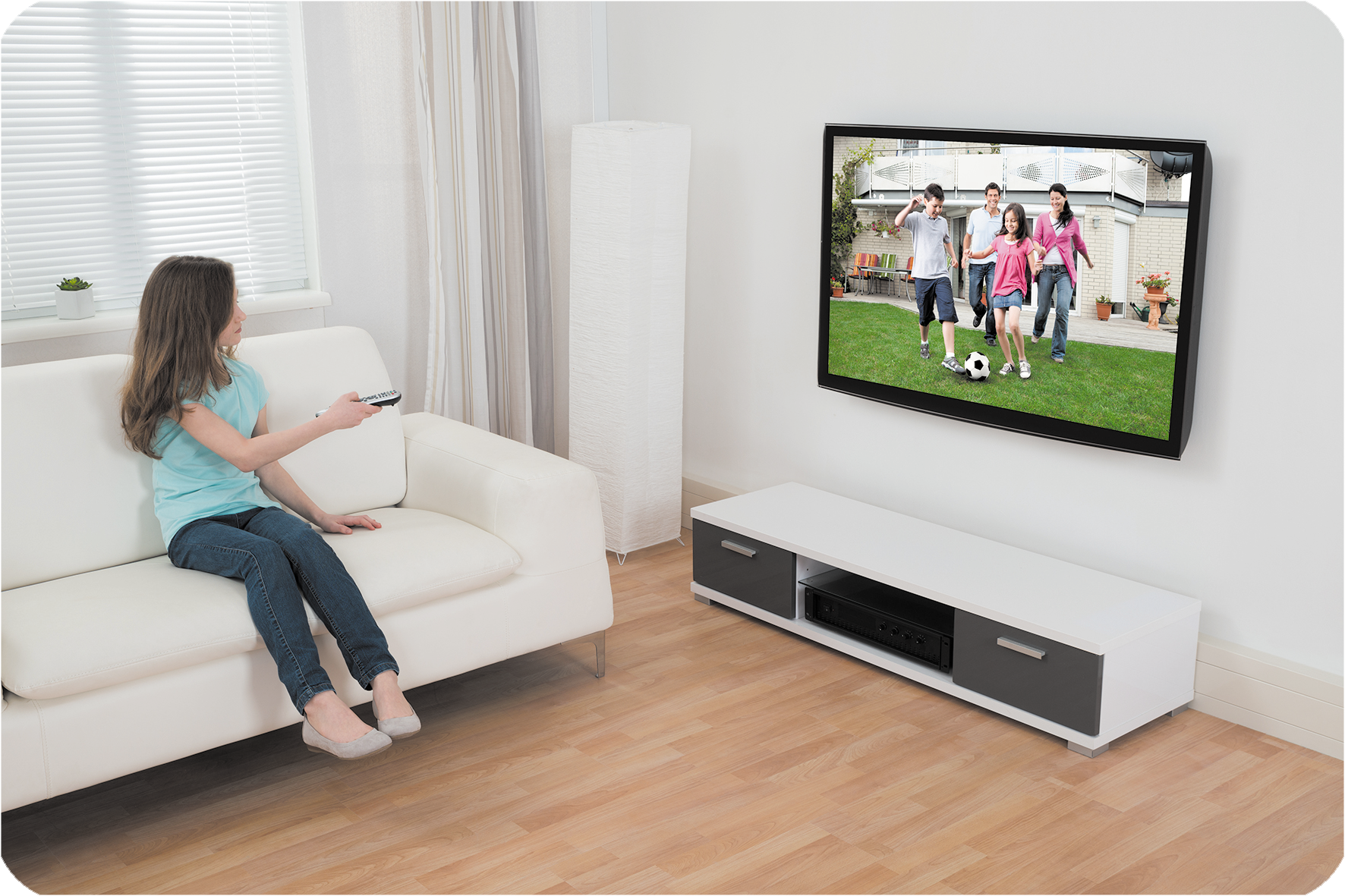 watching TV
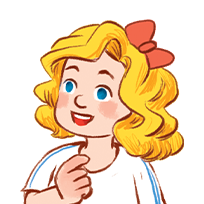 What are you doing?
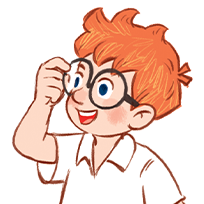 watching TV
I’m _________________.
2
Listen, point and say.
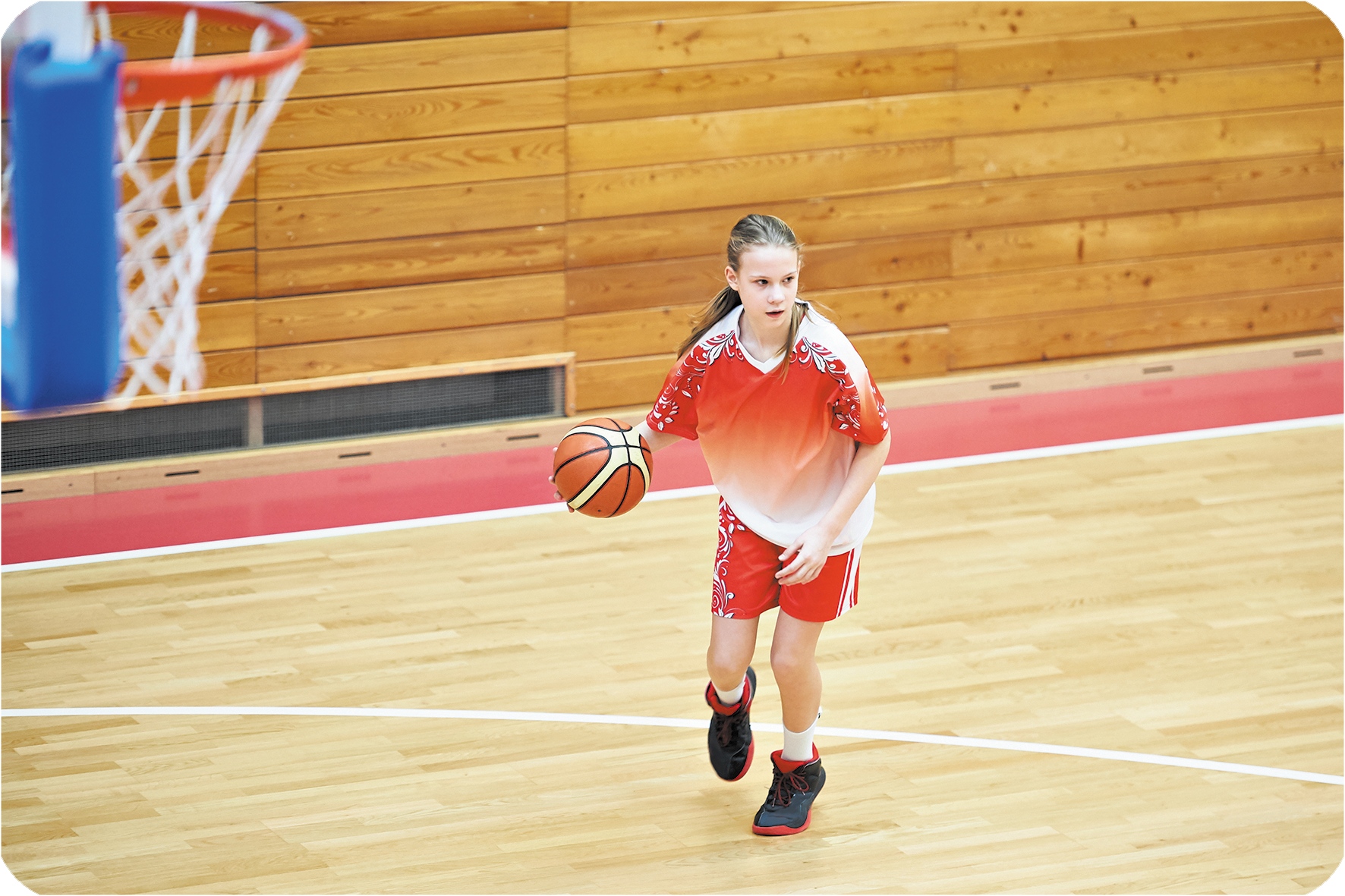 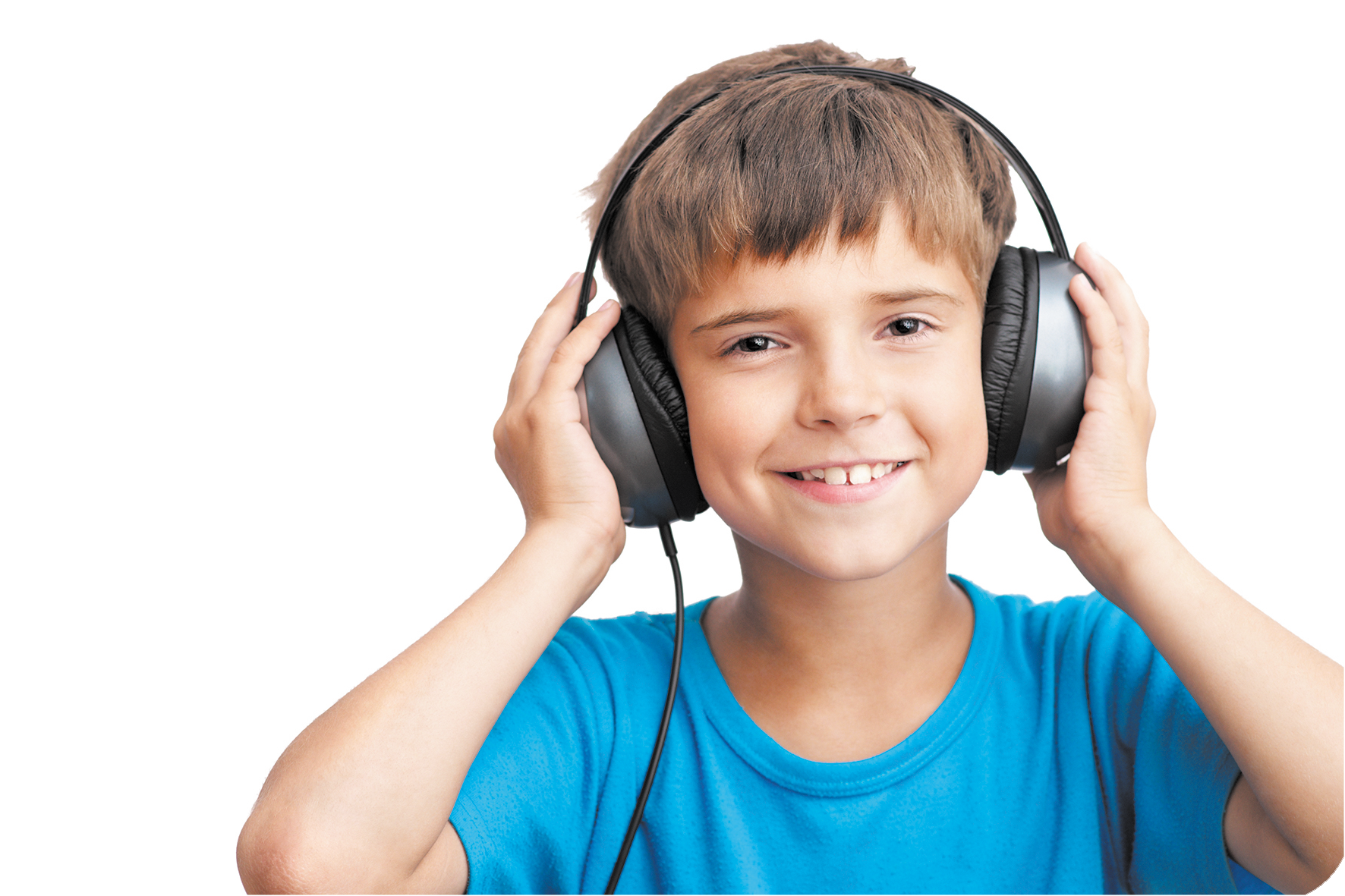 playing 
basketball
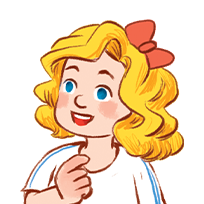 What are you doing?
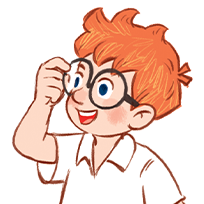 playing basketball
I’m _________________.
2
Listen, point and say.
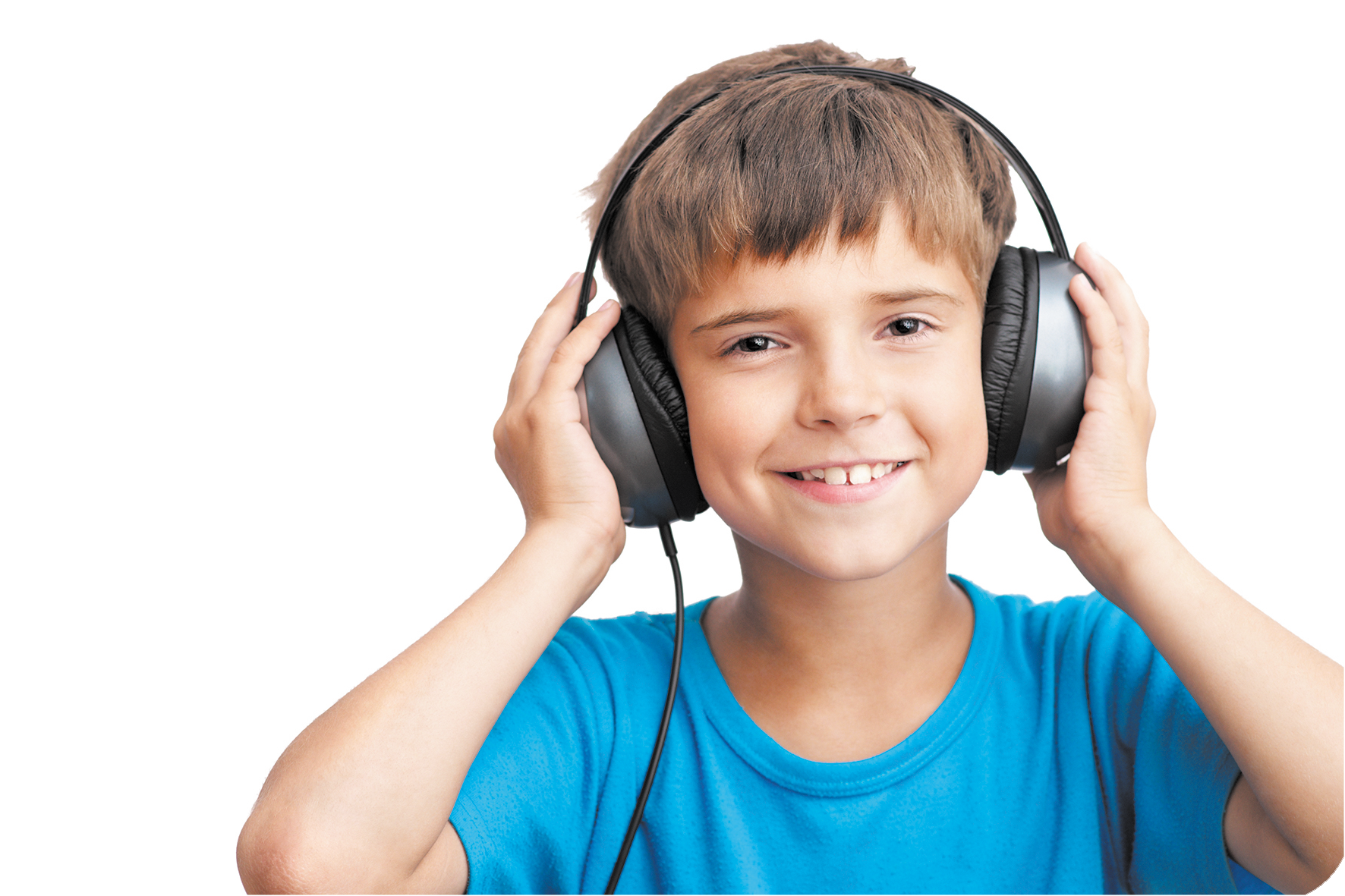 listening
 to music.
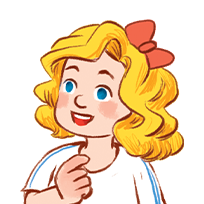 What are you doing?
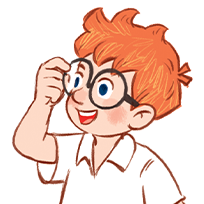 listening to music
I’m _________________.
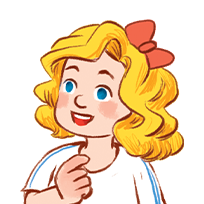 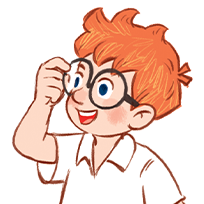 What are you doing?
I’m _________________.
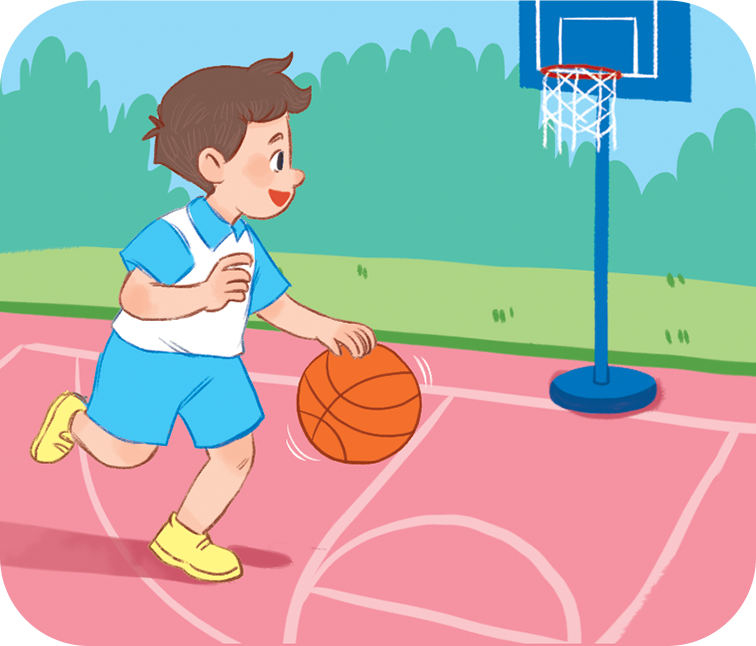 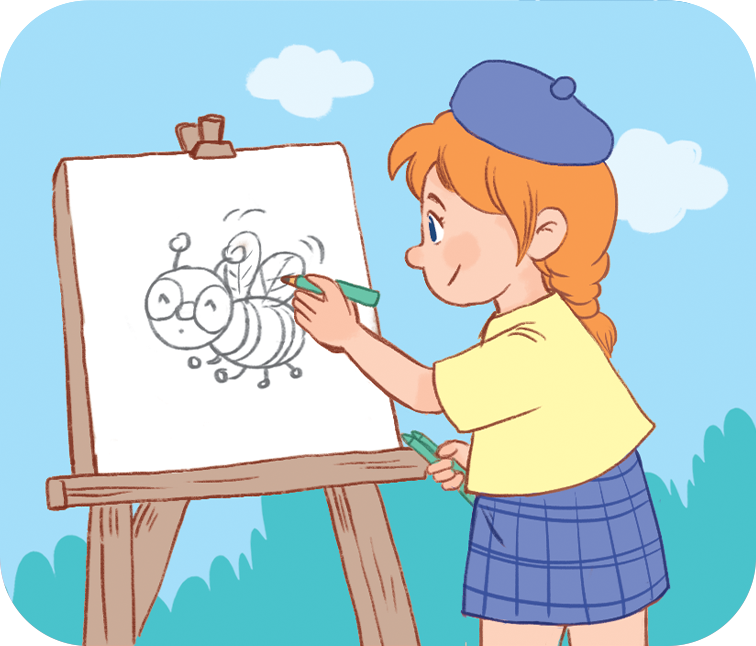 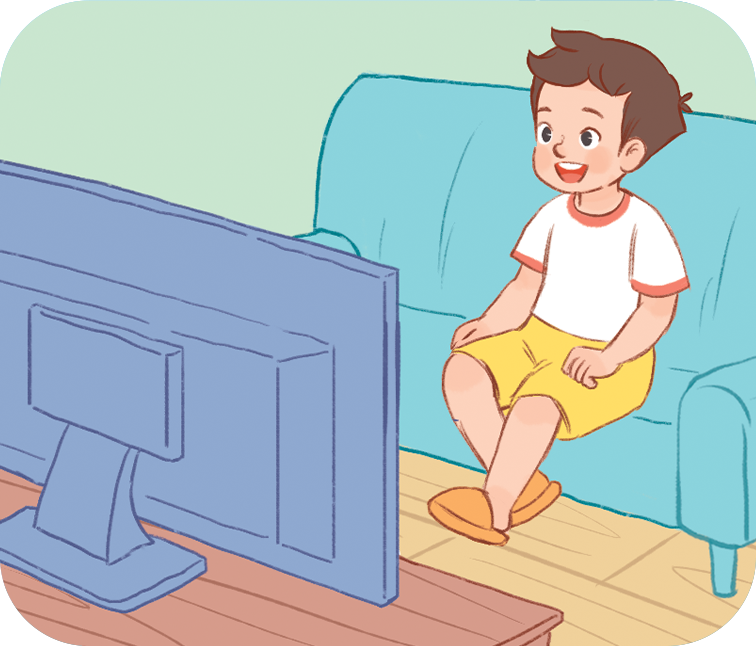 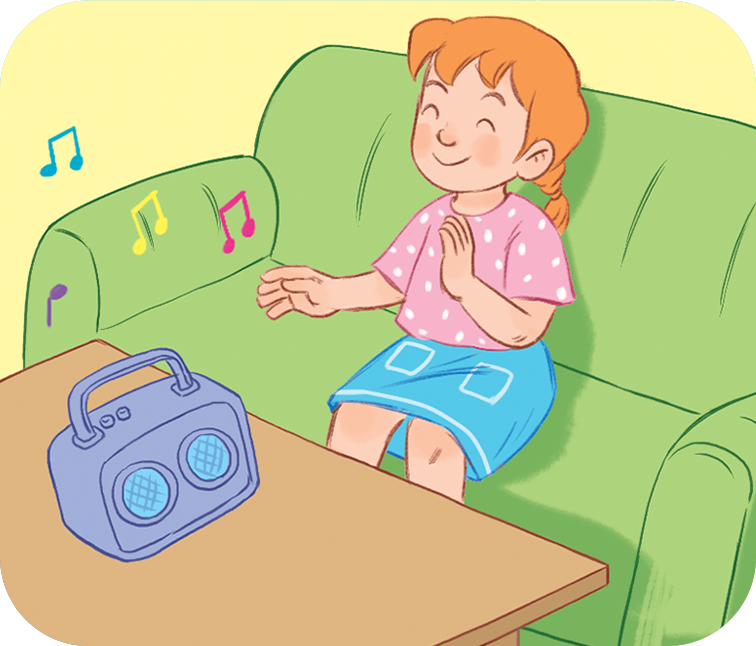 playing 
basketball
drawing 
a picture
listening 
to music.
watching TV
Structures
Hỏi và trả lời bạn đang làm gì:
What are you doing?
(Bạn đang làm gì vậy?)
I’m _________.
(Tớ đang __________.)
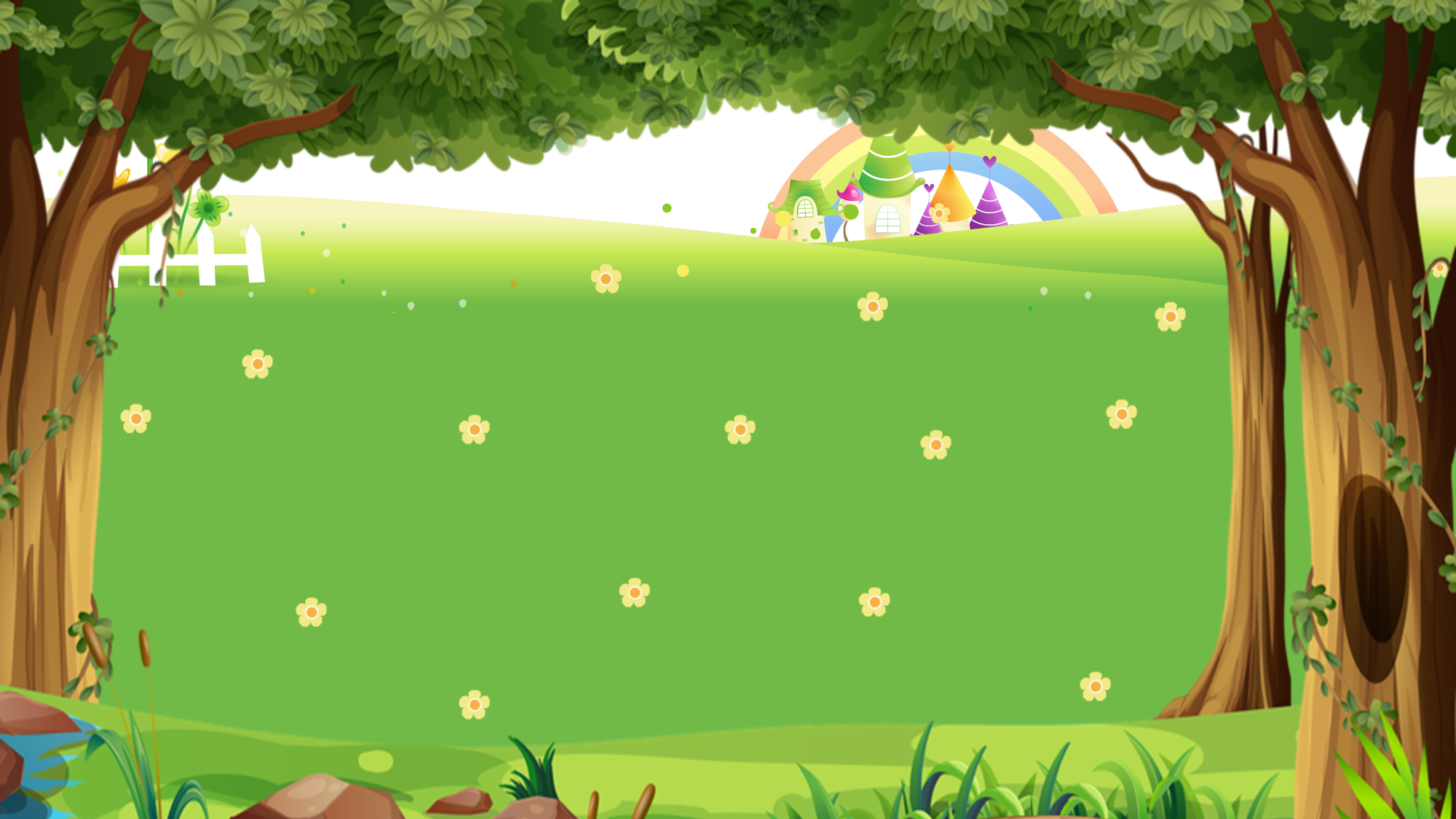 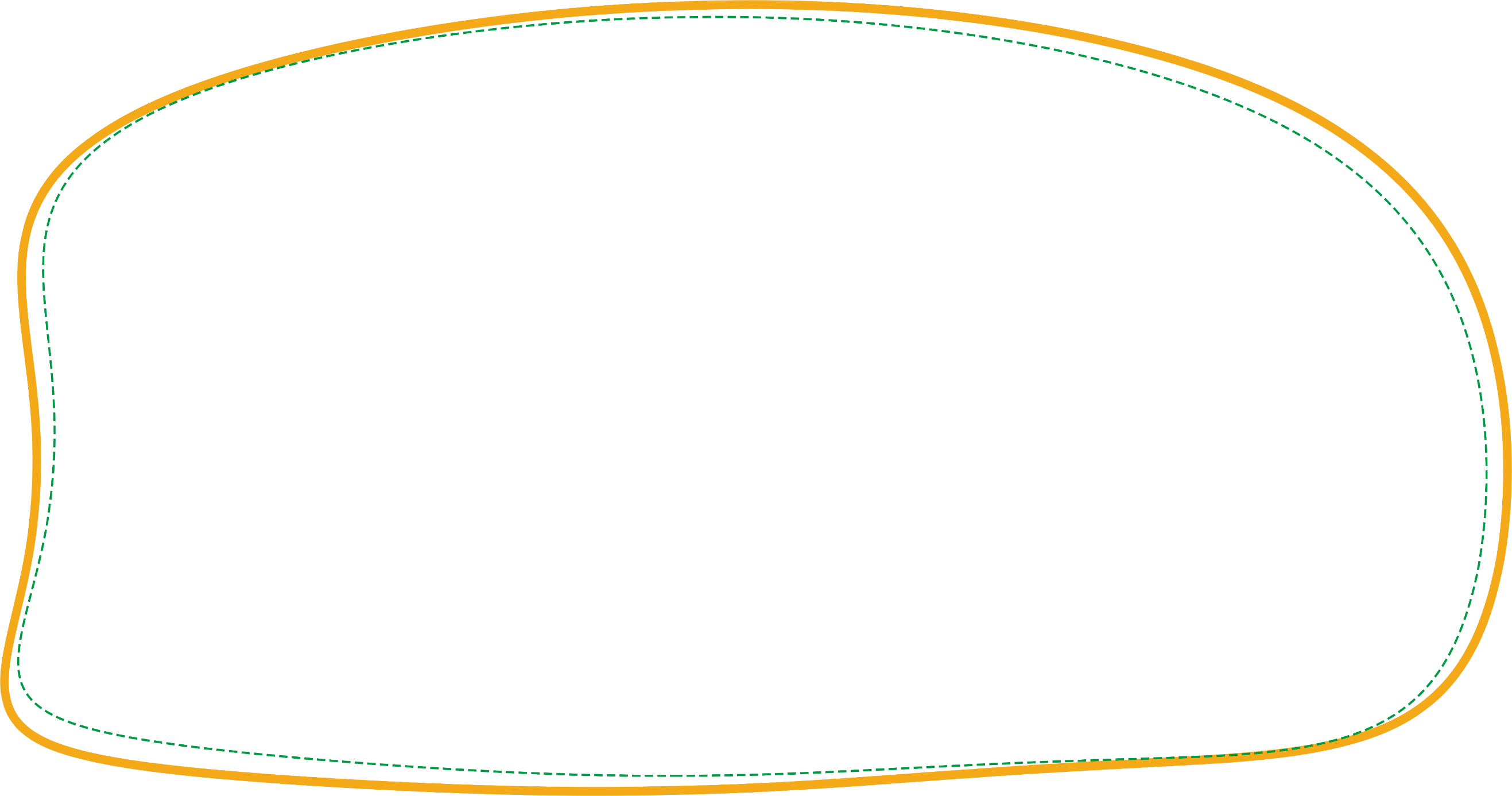 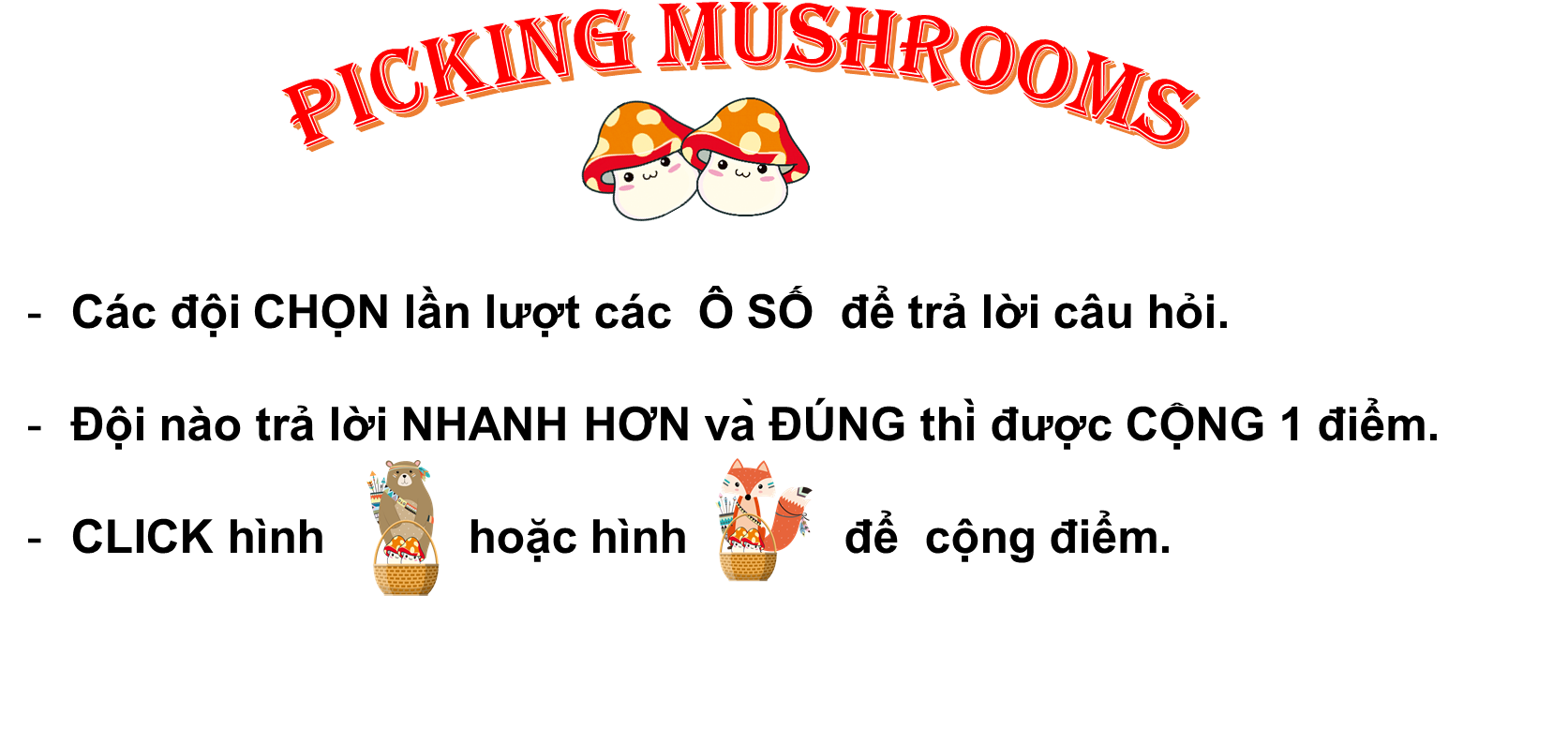 1
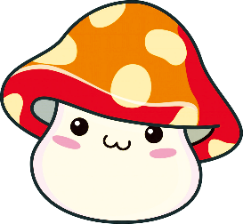 2
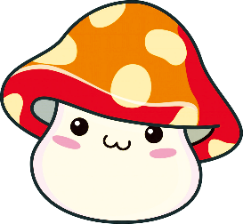 3
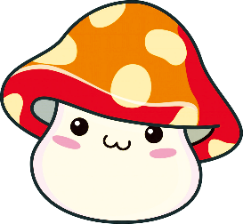 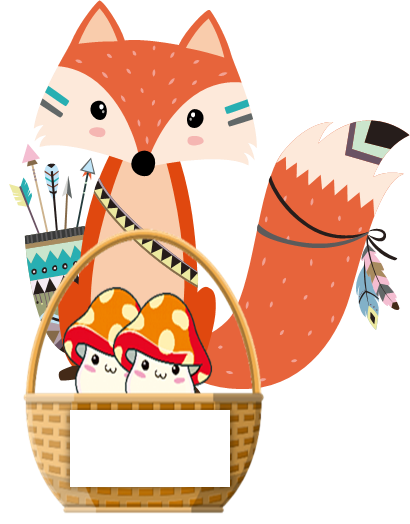 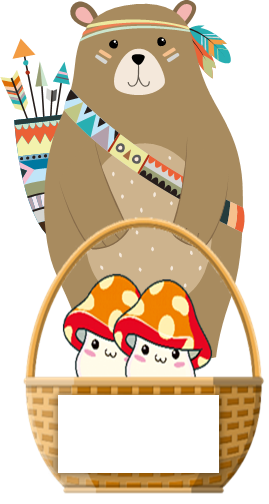 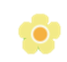 4
5
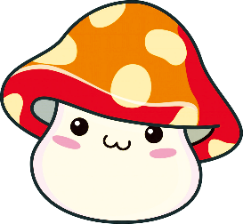 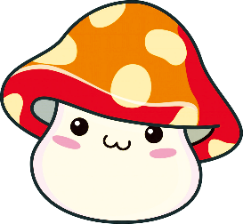 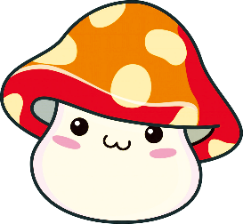 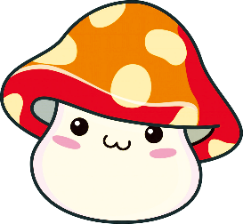 6
7
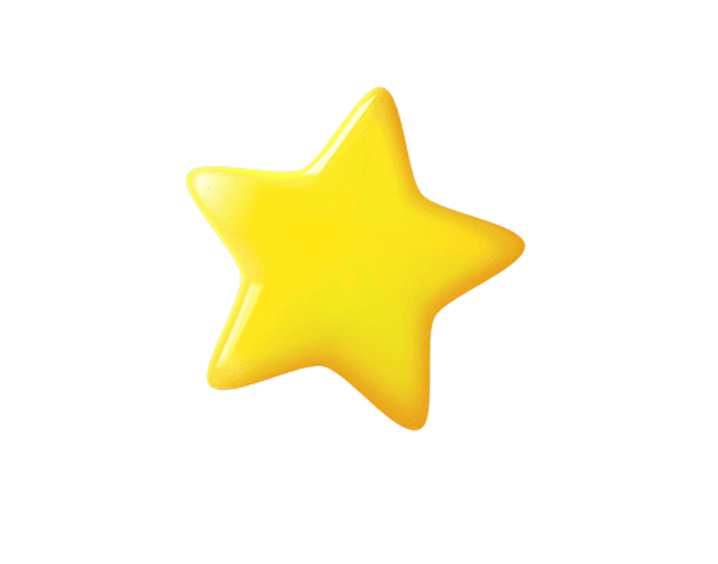 10
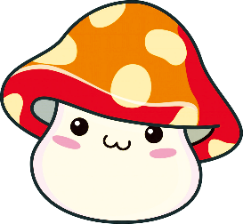 8
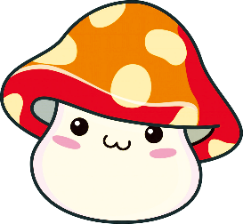 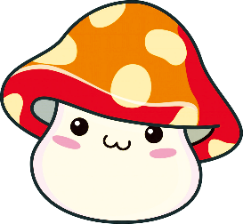 9
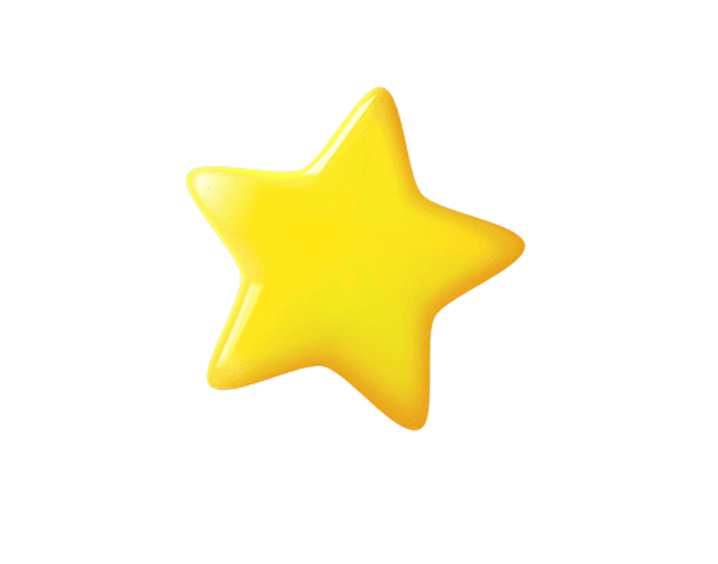 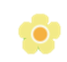 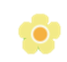 1
2
3
4
5
6
7
8
9
10
1
2
3
4
5
6
7
8
9
10
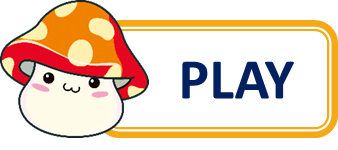 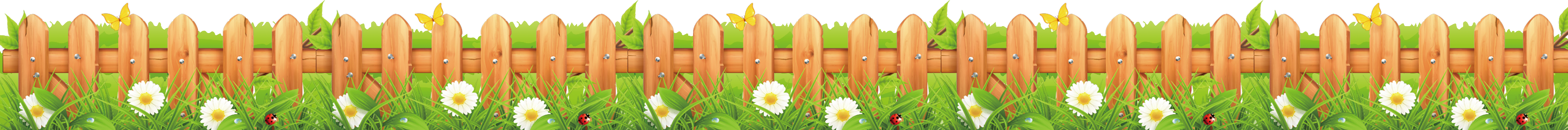 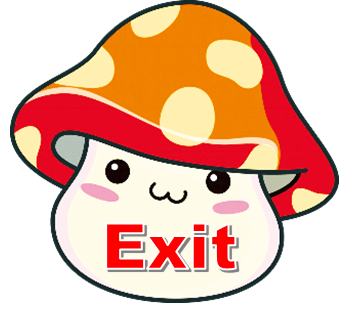 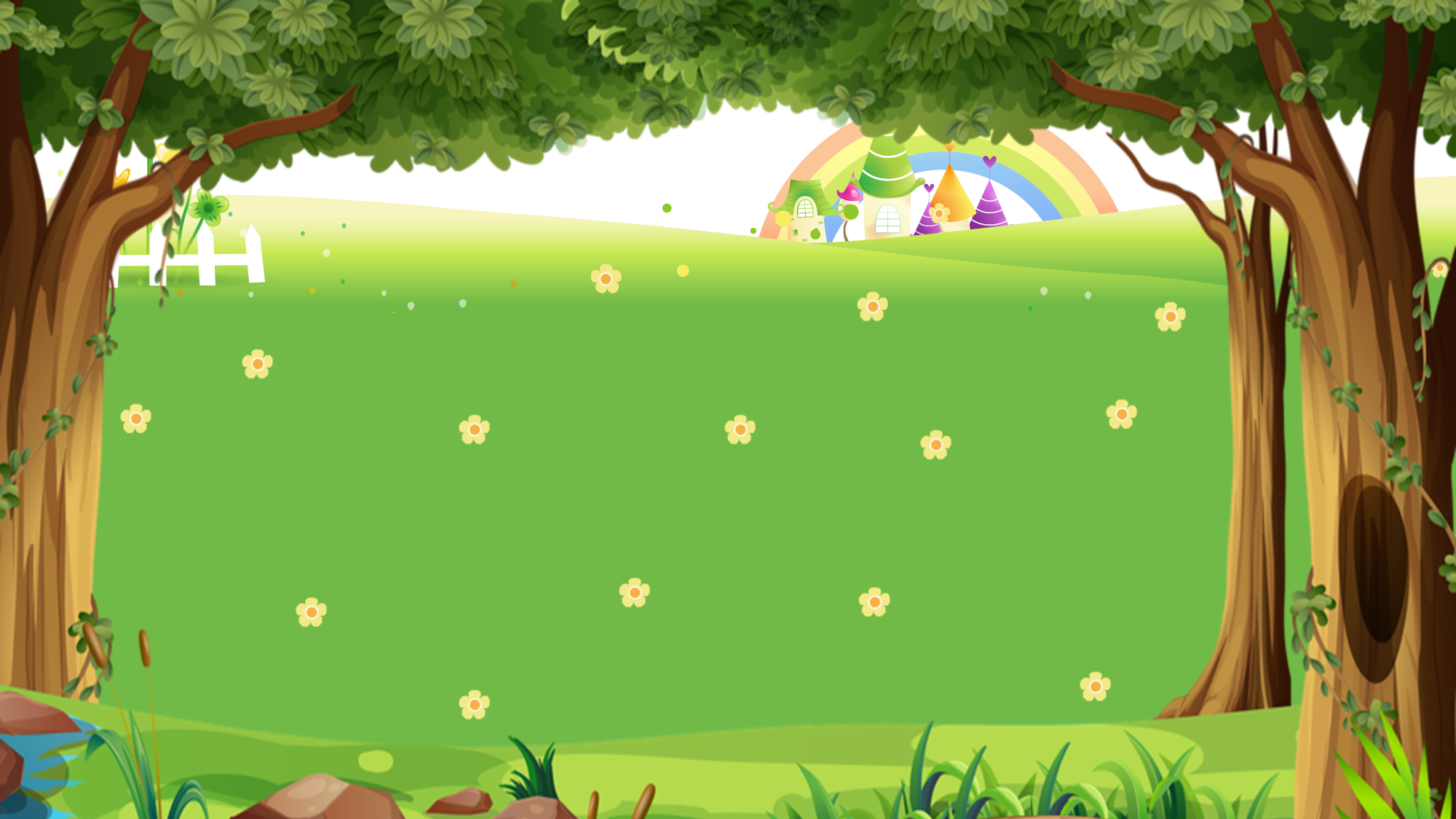 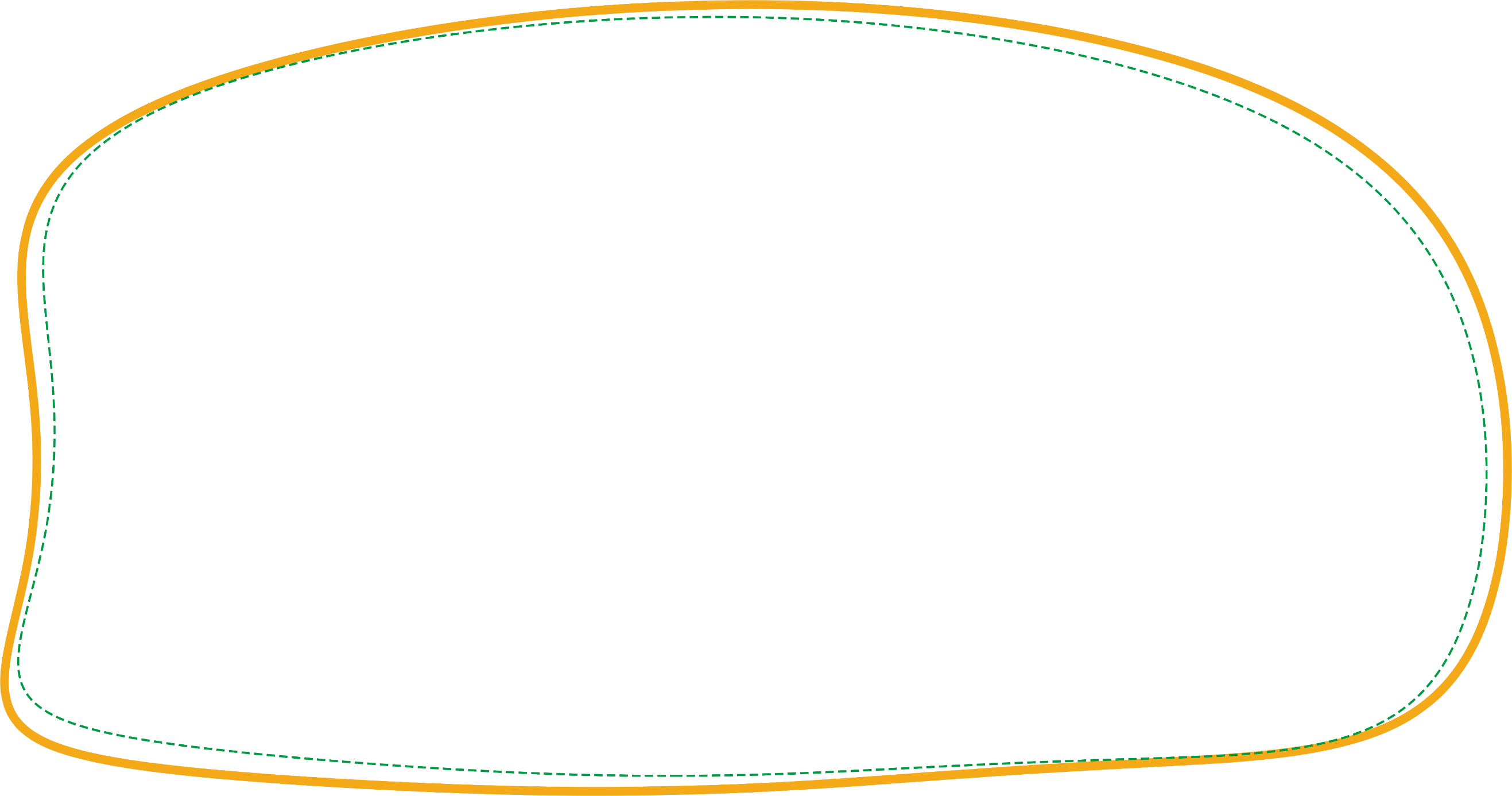 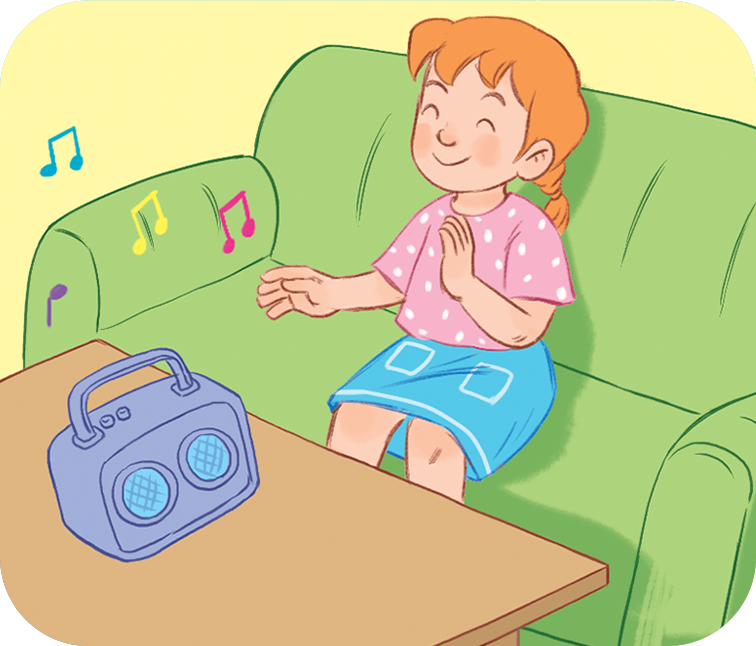 A. listening to music
B. drawing a picture
C. watching TV
What are you doing?
I’m _____________.
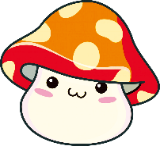 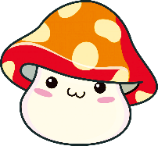 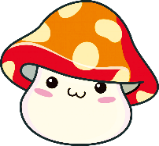 Back
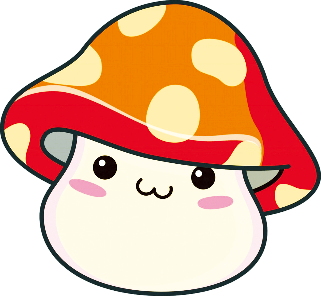 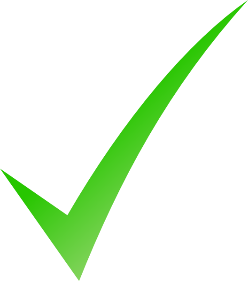 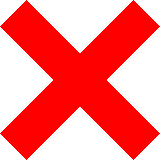 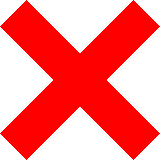 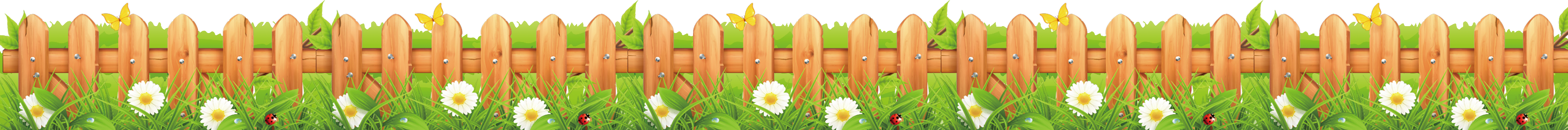 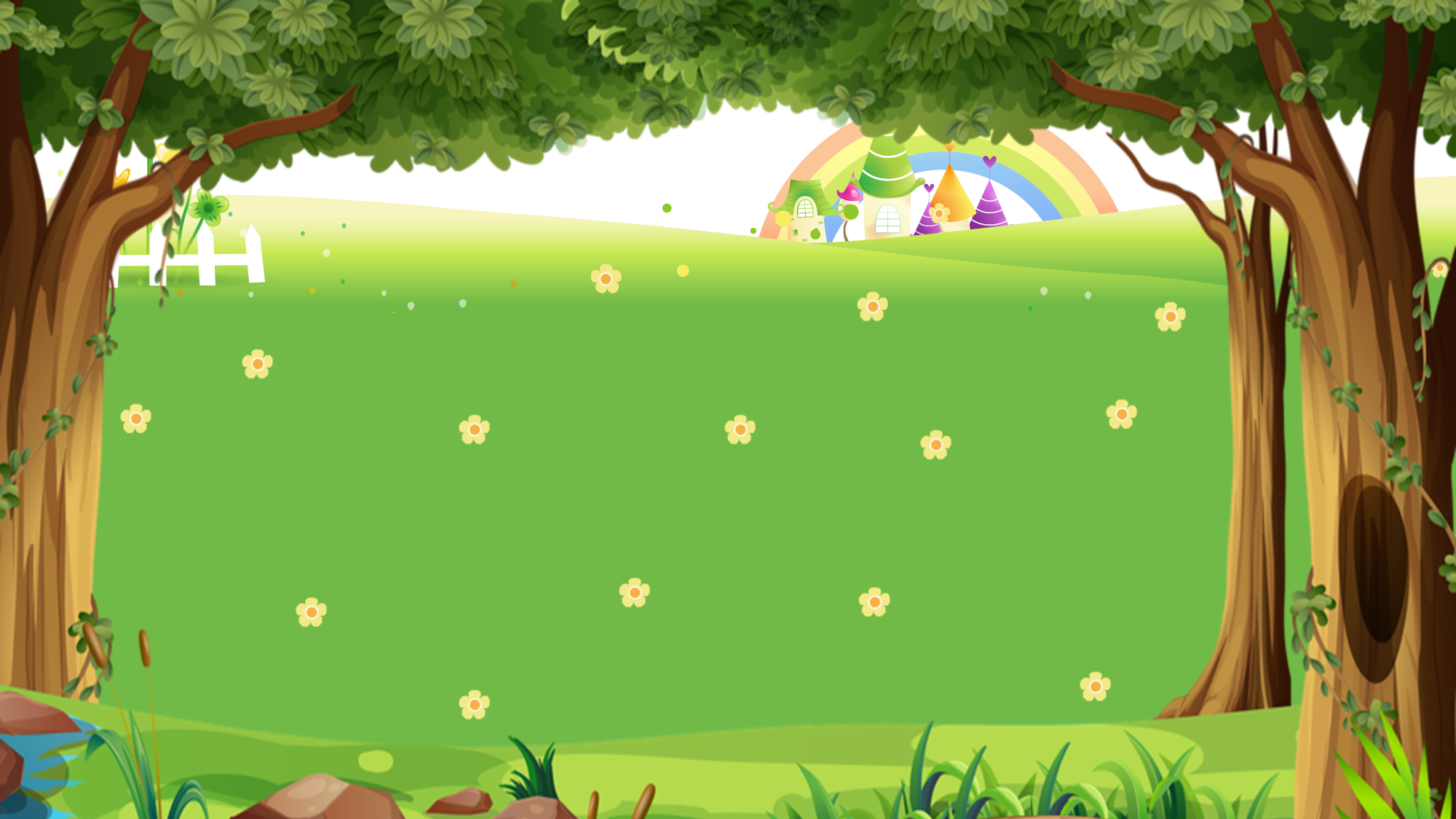 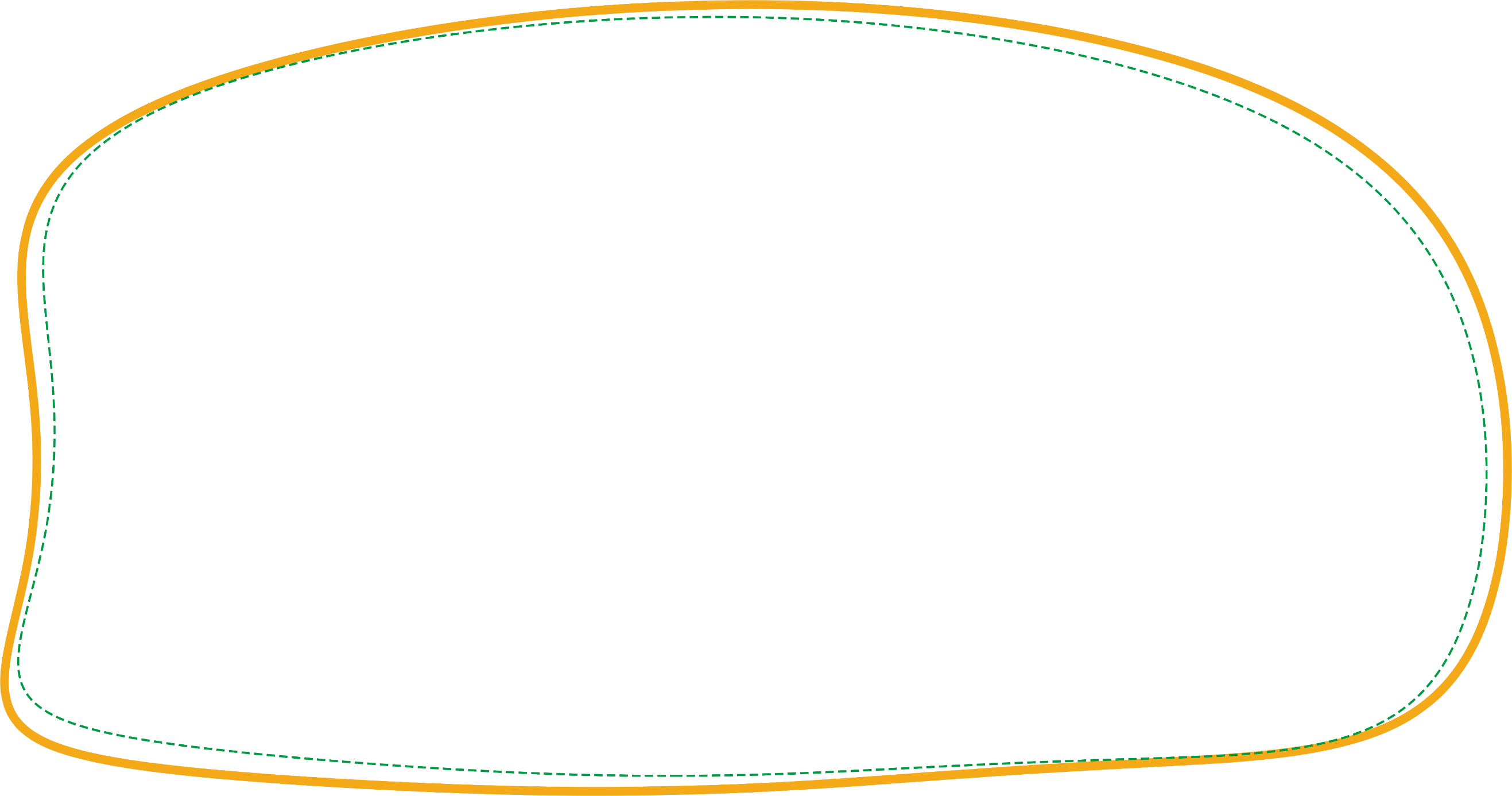 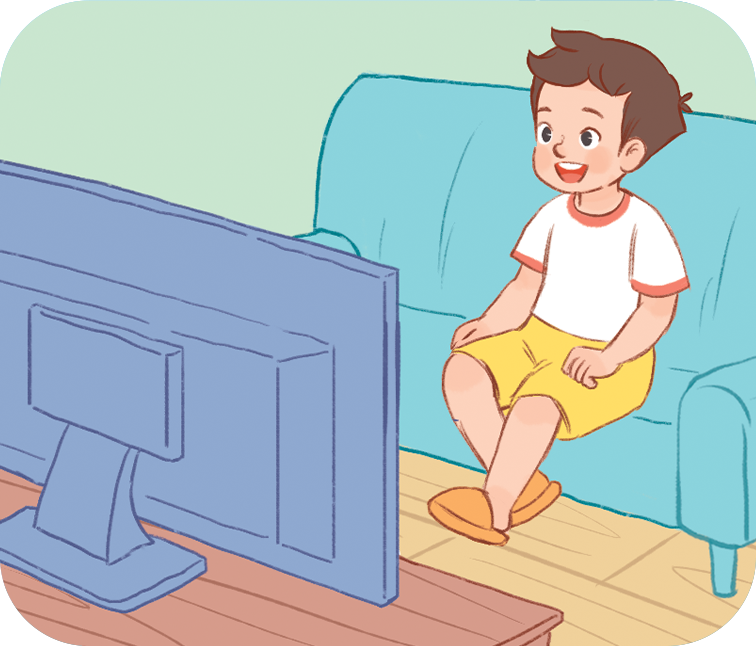 B. watching TV
A. playing 
basketball
C. listening to music
What are you doing?
I’m _____________.
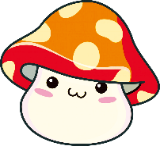 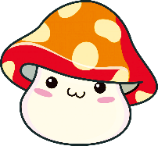 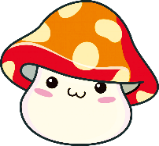 Back
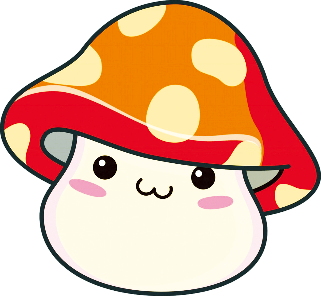 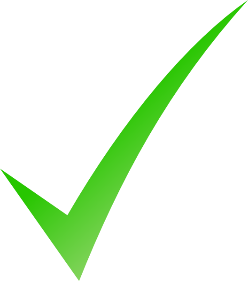 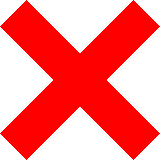 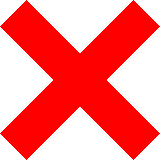 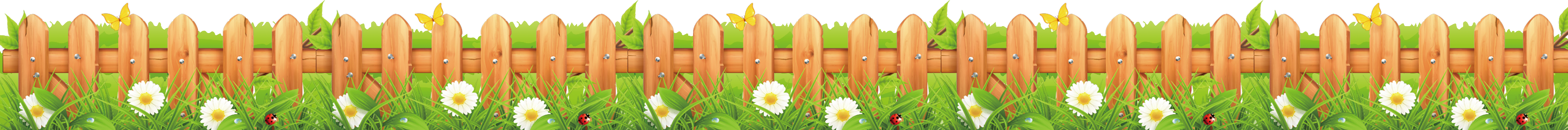 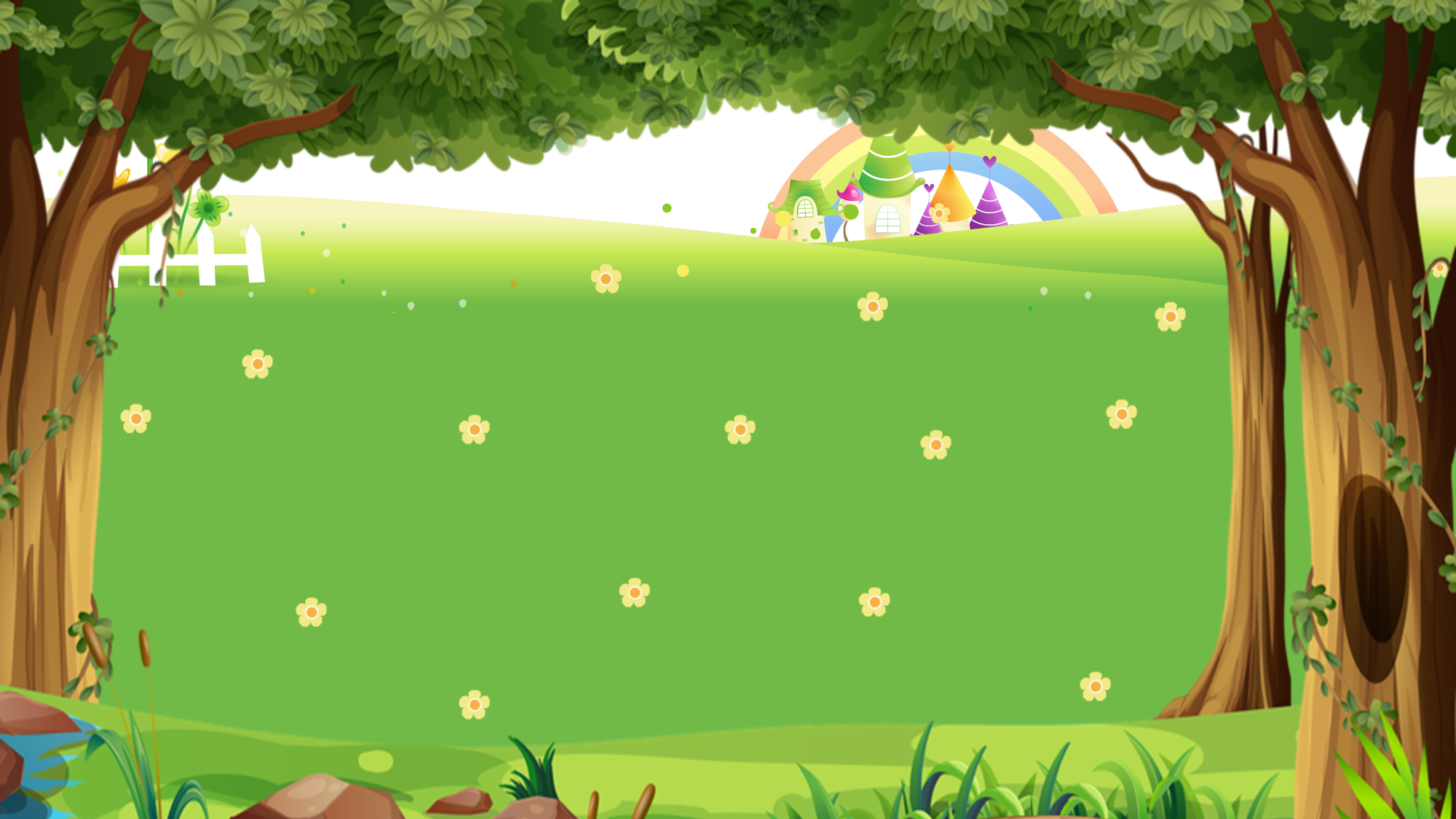 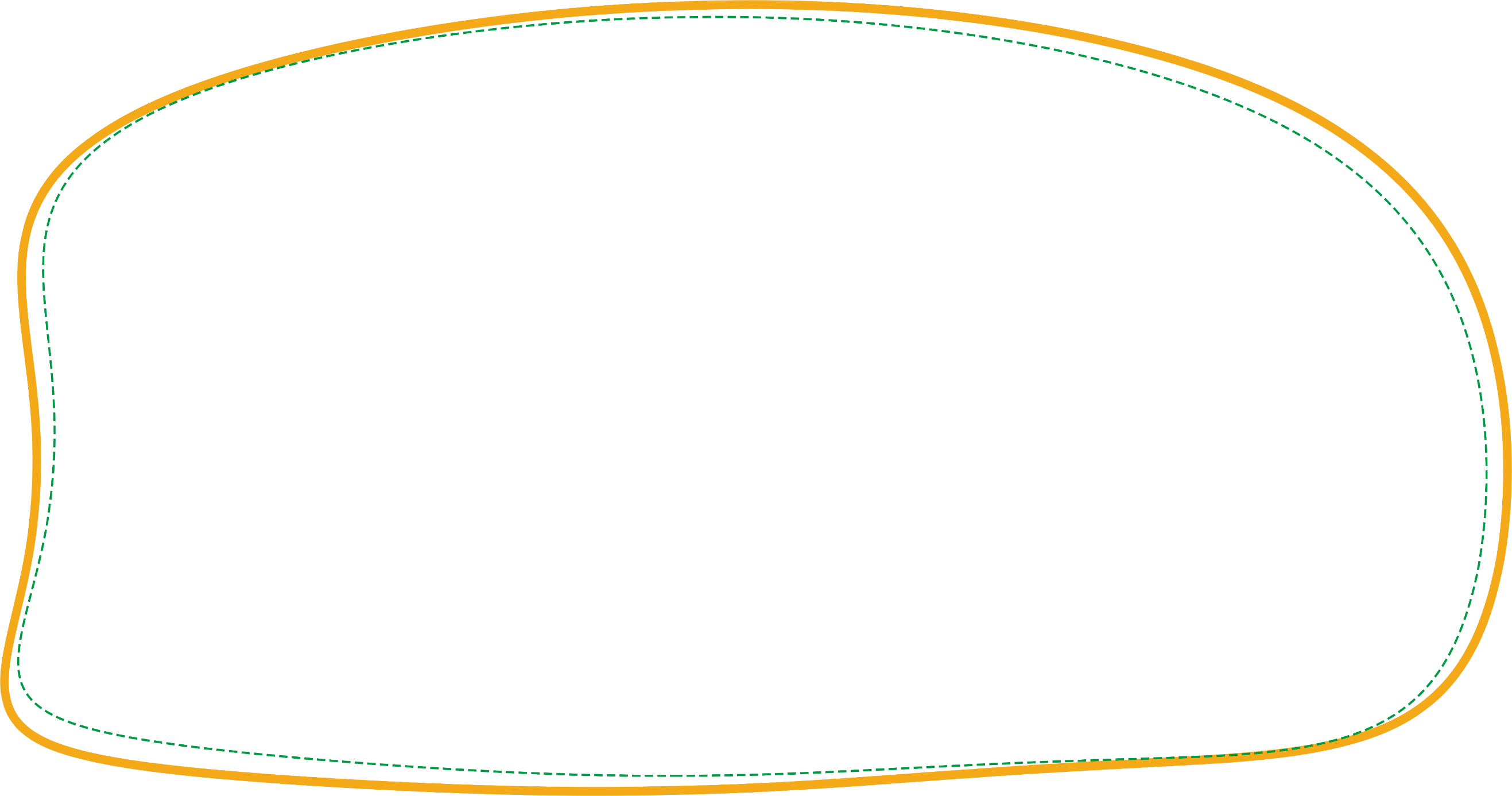 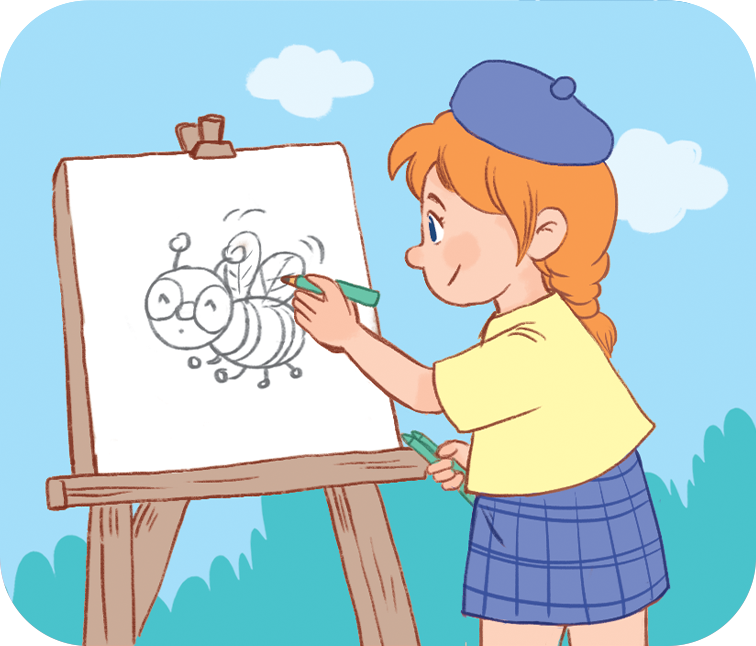 C. drawing a picture
B. playing 
basketball
A. watching TV
What are you doing?
I’m _____________.
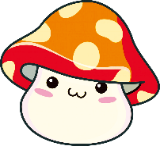 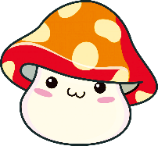 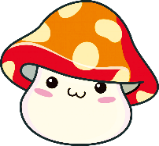 Back
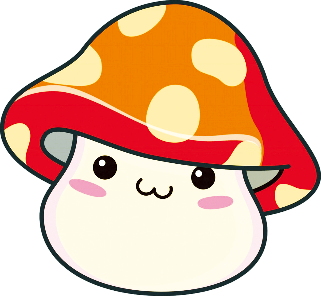 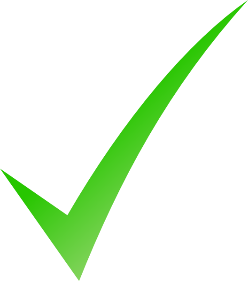 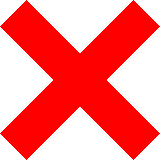 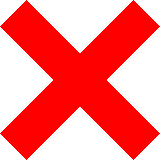 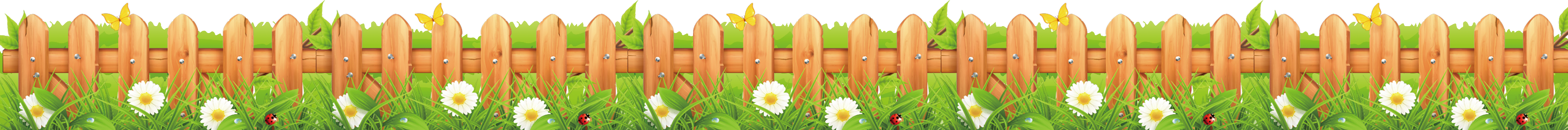 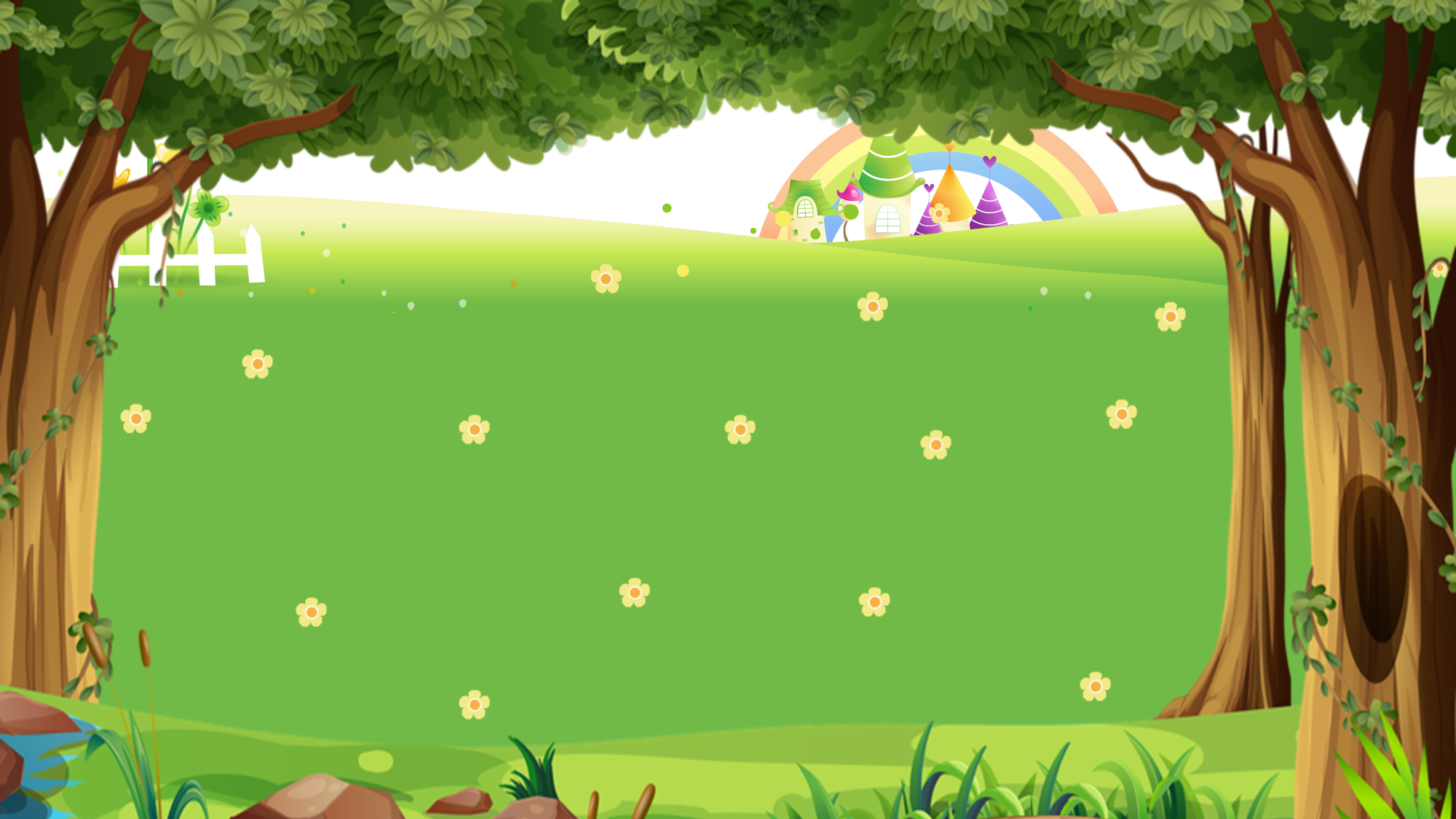 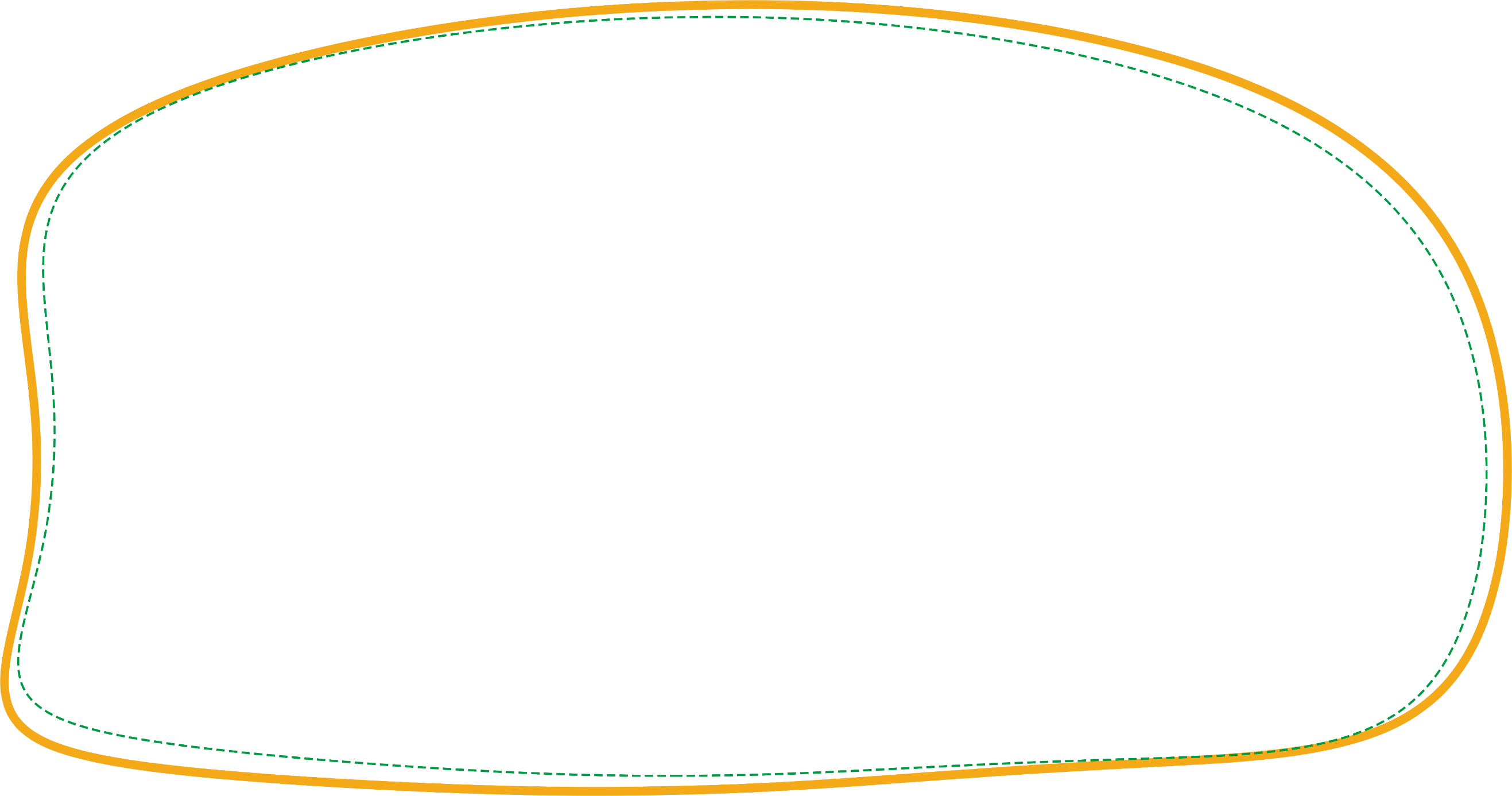 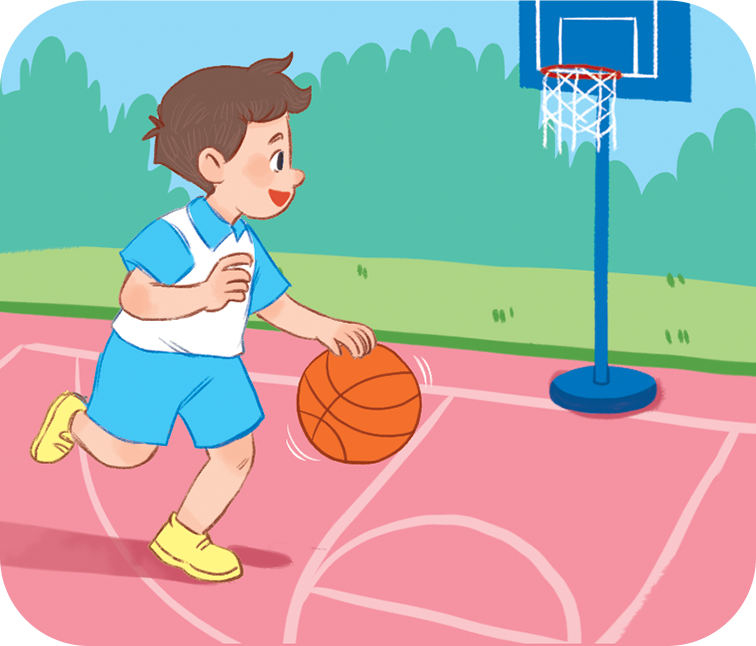 What are you doing?
I’m _____________.
C. playing 
basketball
B. listening to music
A. drawing a picture
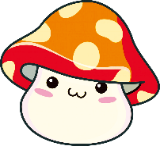 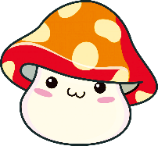 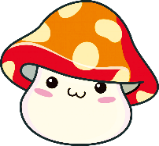 Back
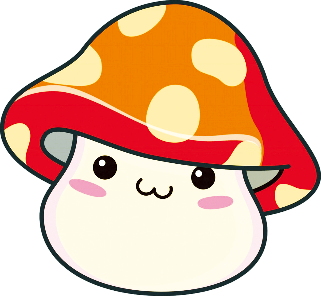 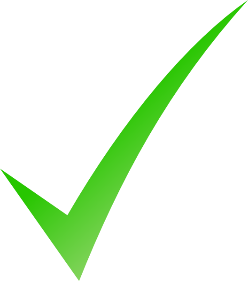 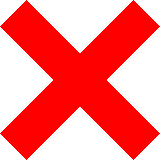 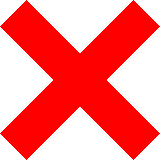 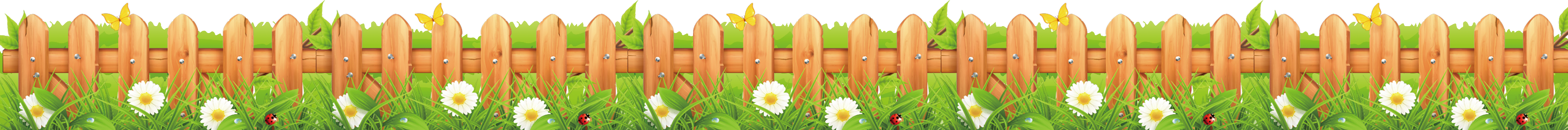 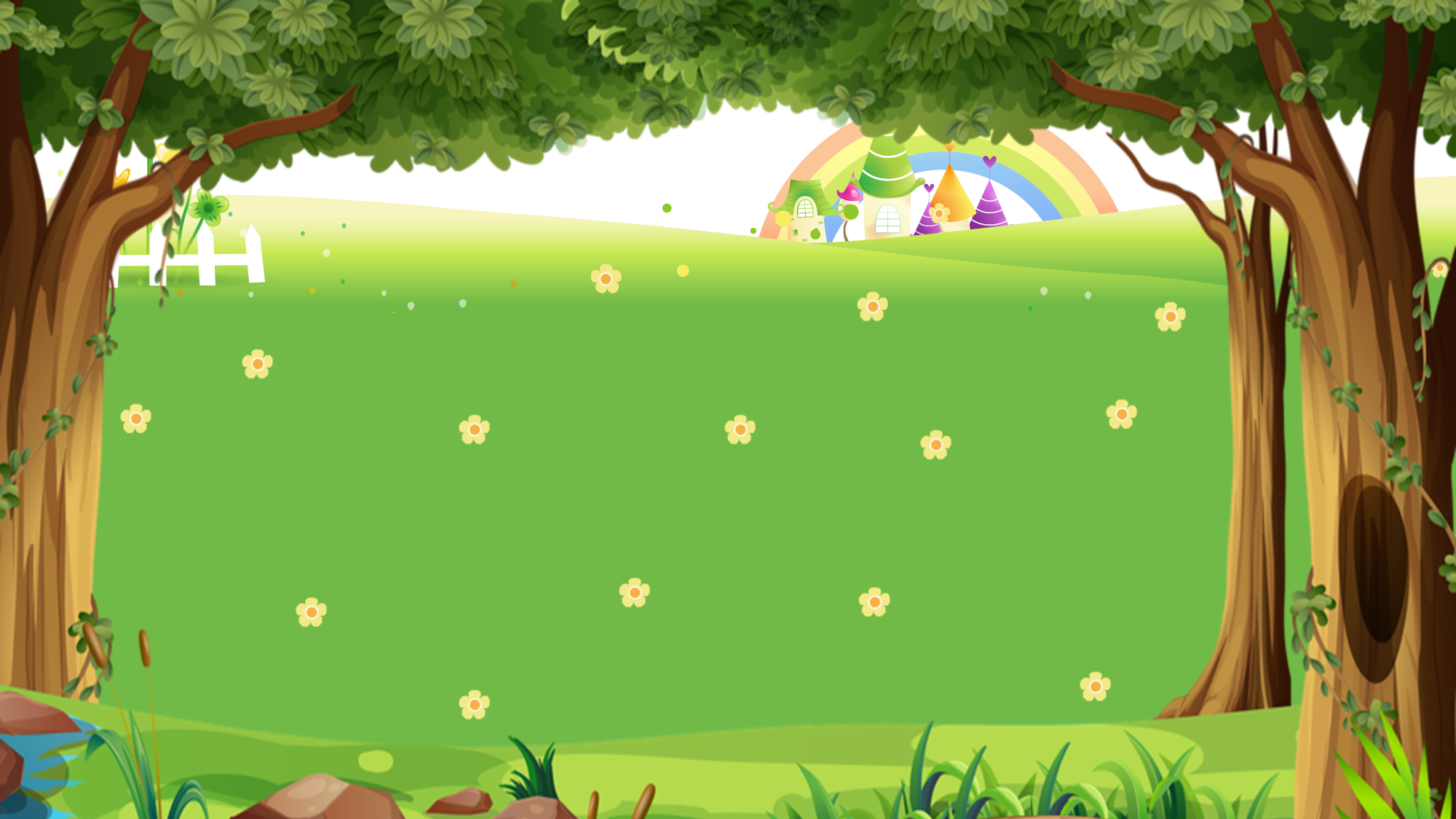 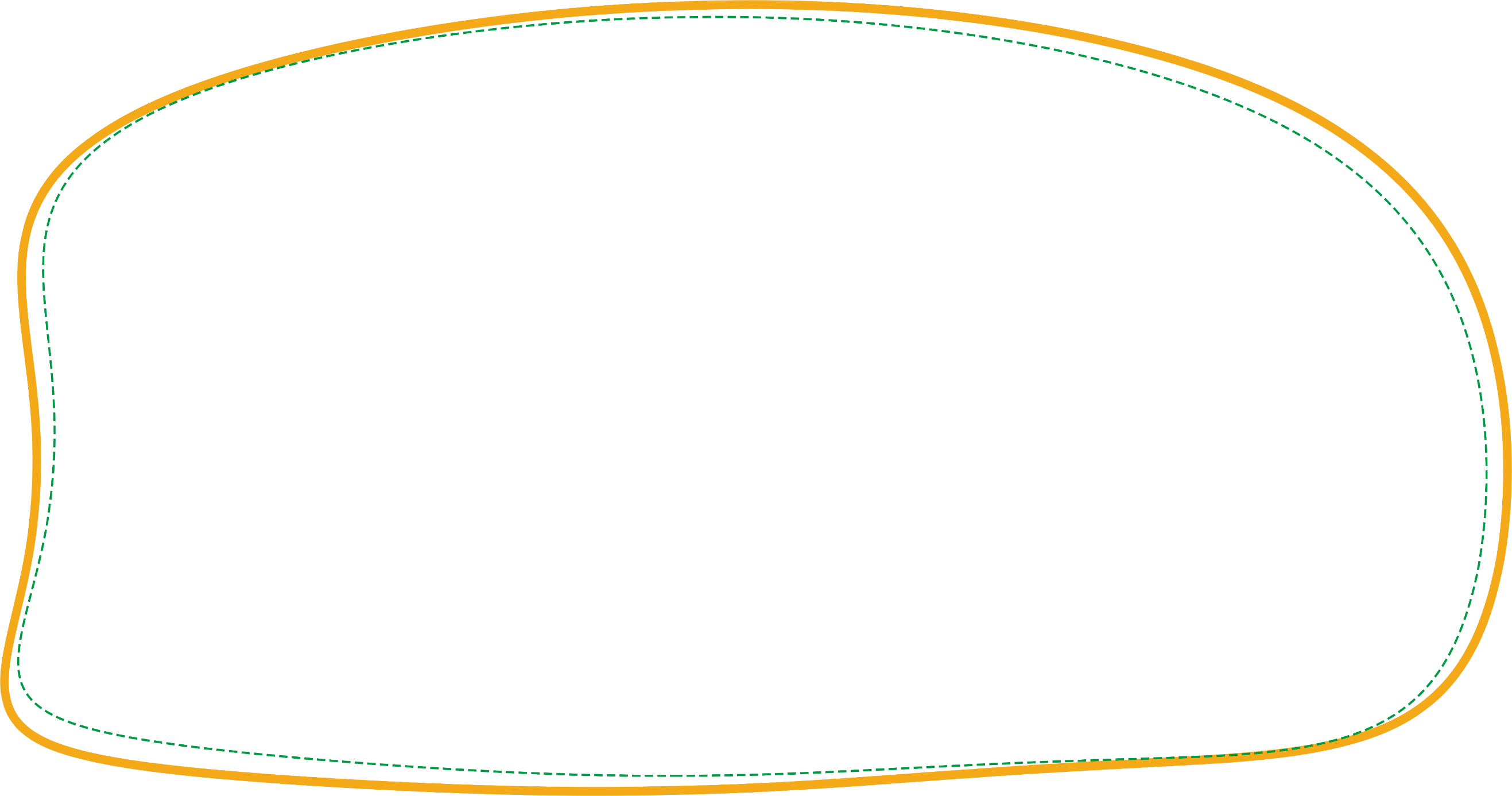 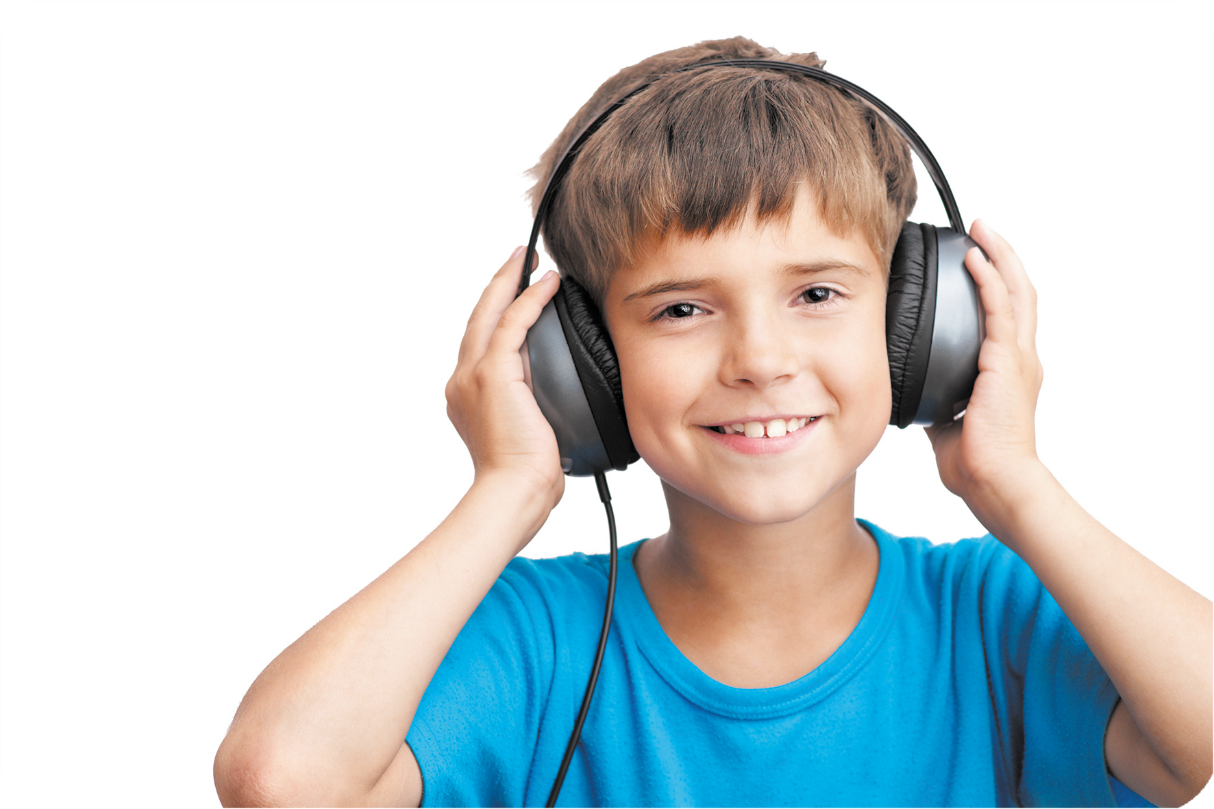 B. listening to music
A. watching TV
C. playing 
basketball
What are you doing?
I’m _____________.
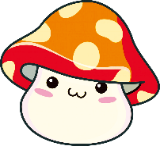 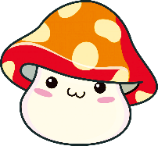 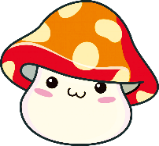 Back
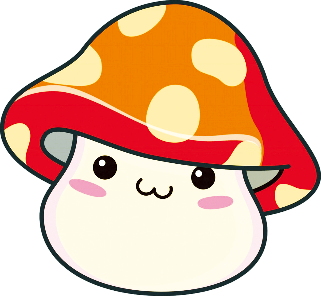 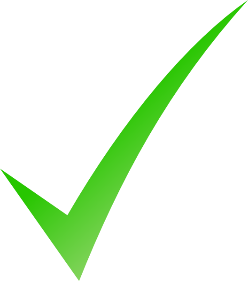 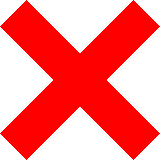 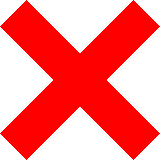 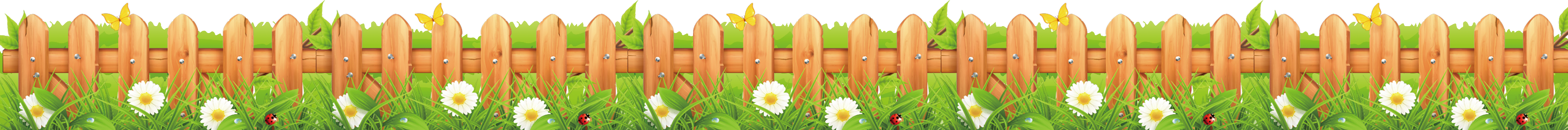 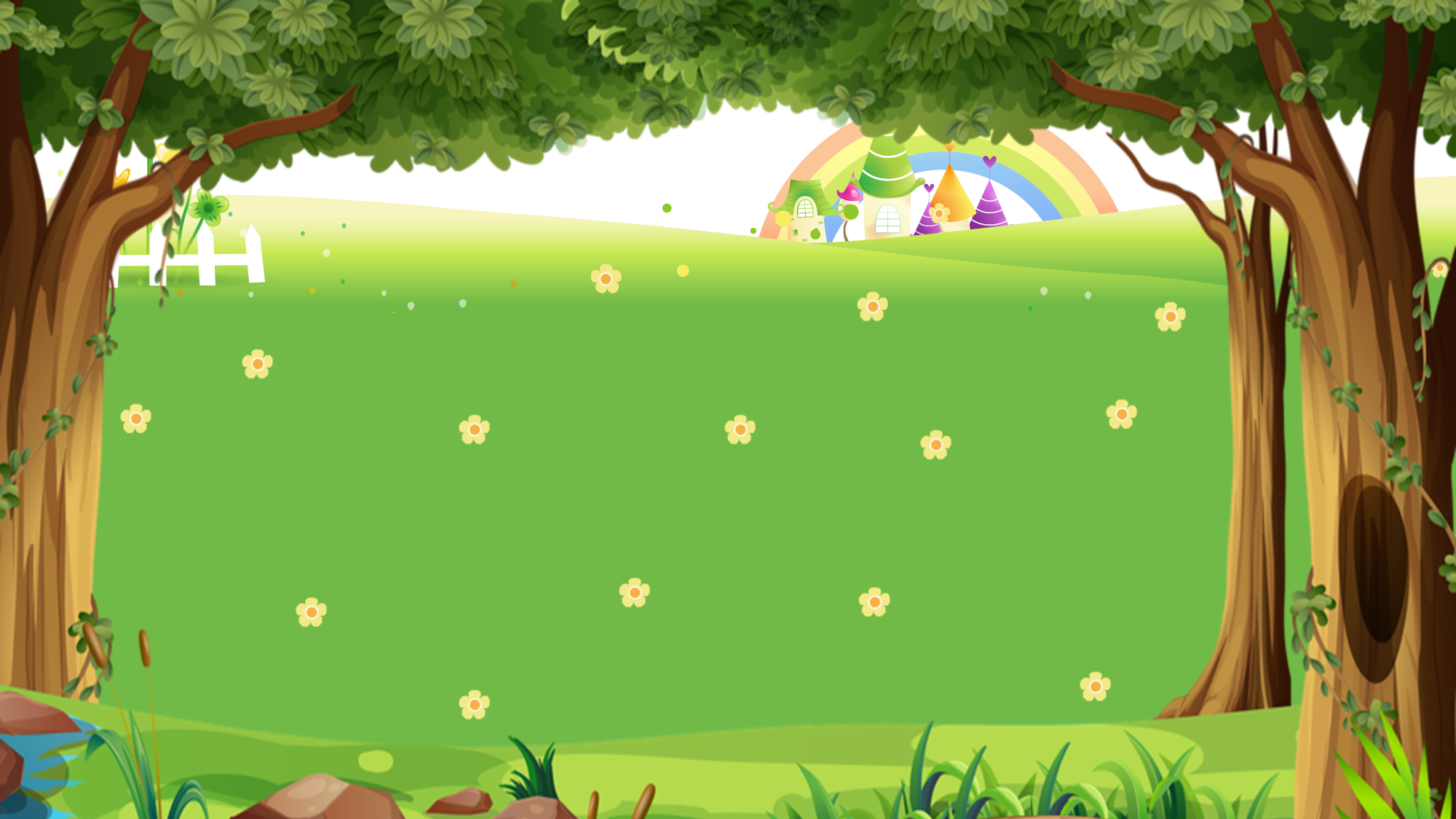 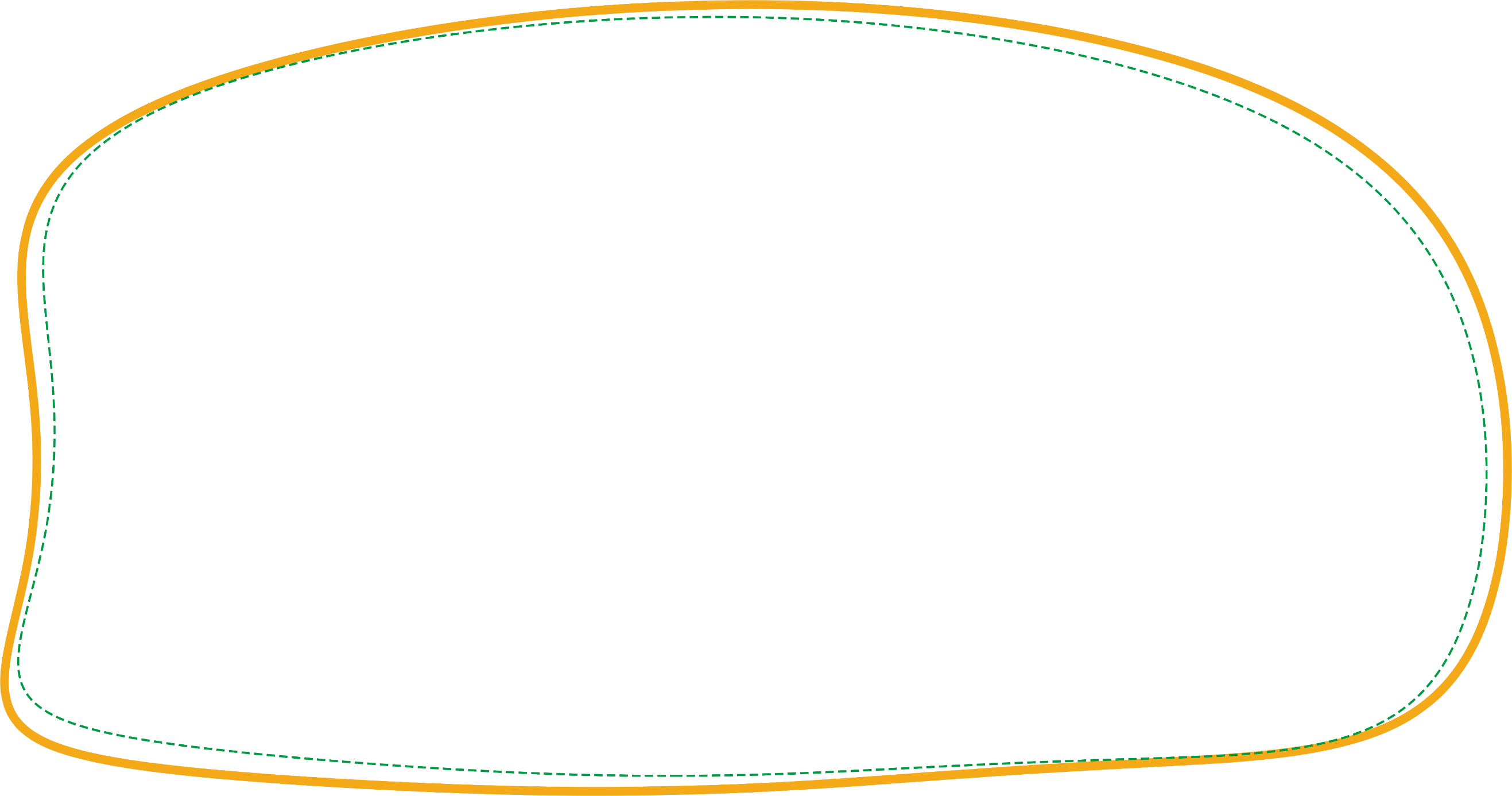 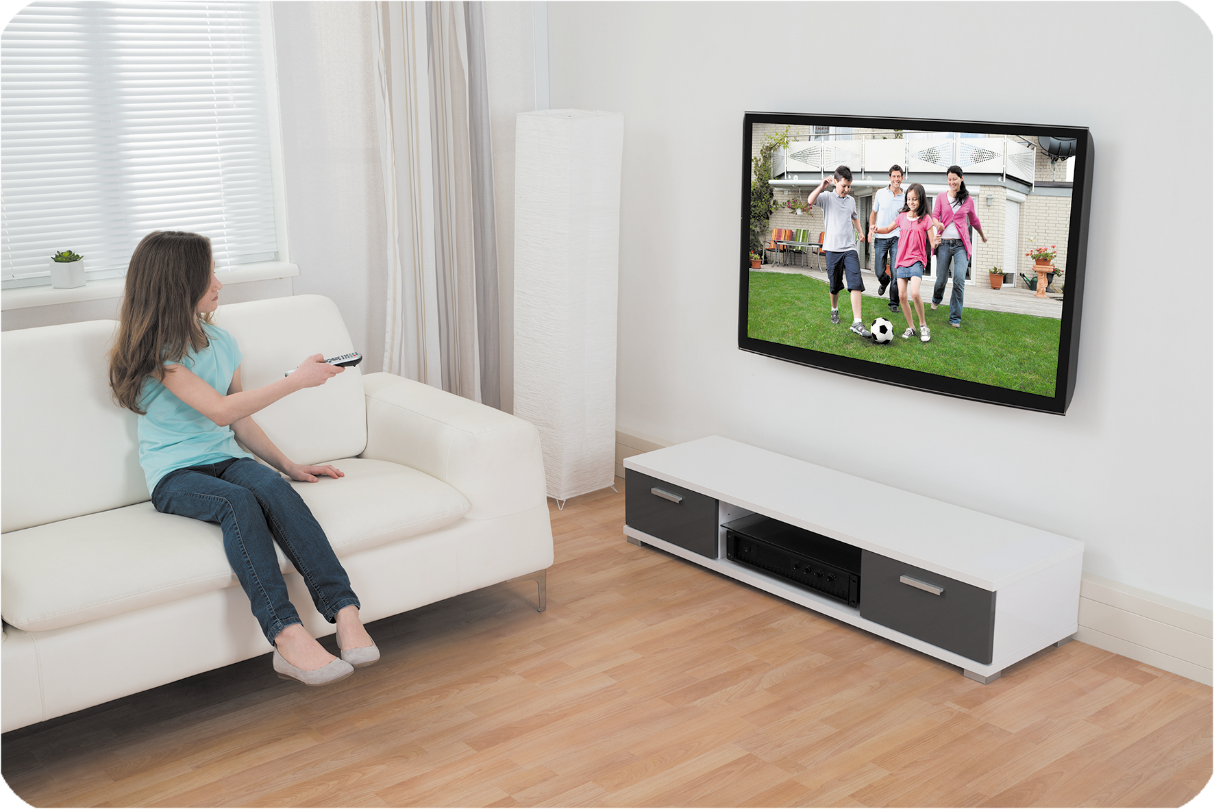 B. watching TV
drawing a picture
C. listening to music
What are you doing?
I’m _____________.
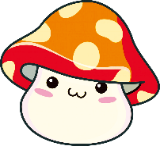 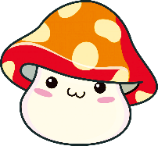 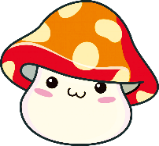 Back
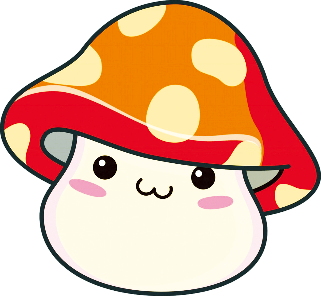 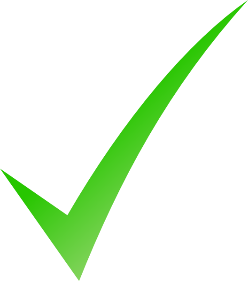 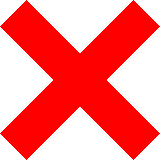 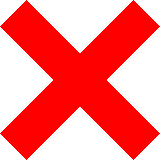 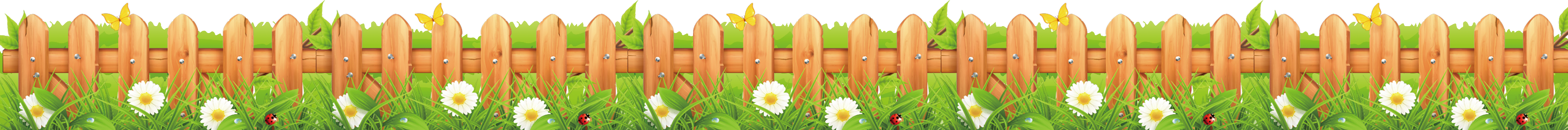 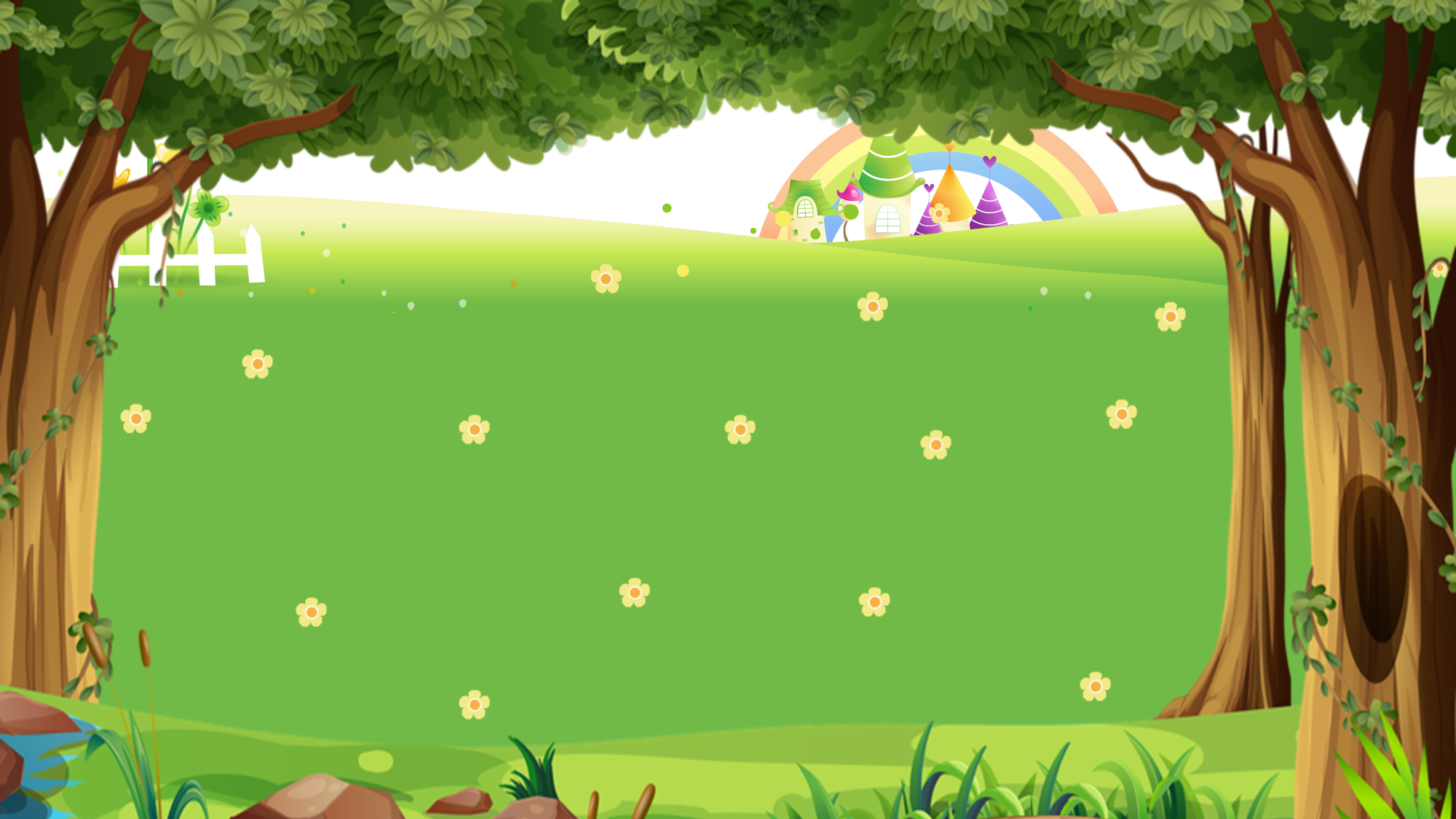 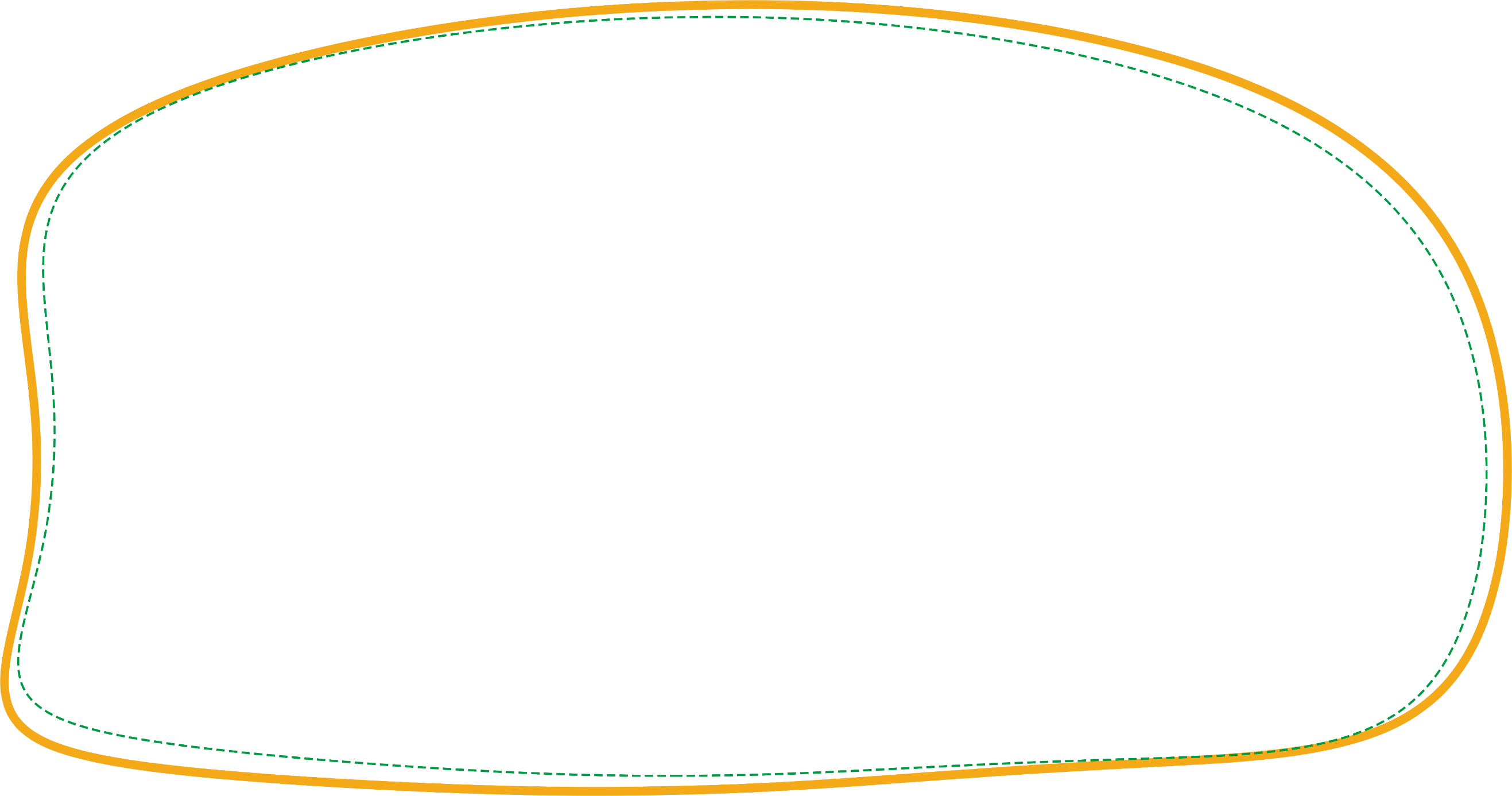 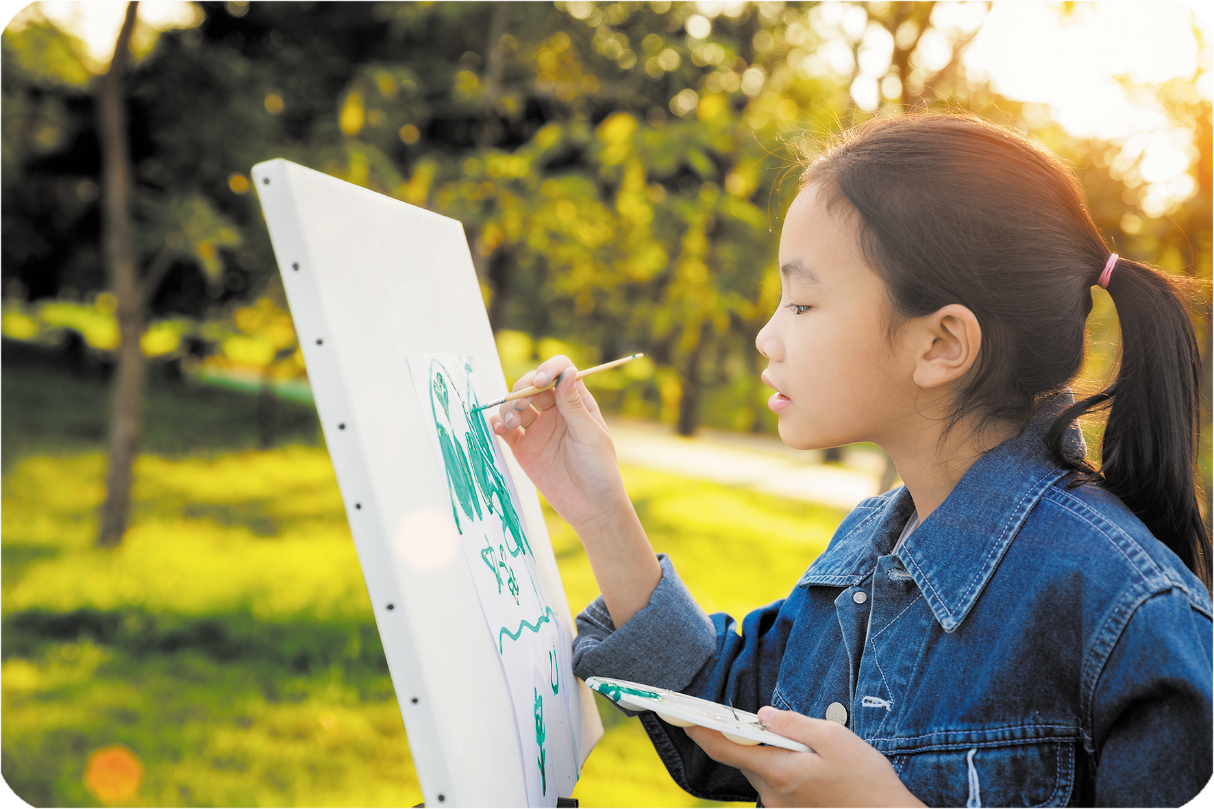 C. drawing a picture
B. watching TV
A. playing 
basketball
What are you doing?
I’m _____________.
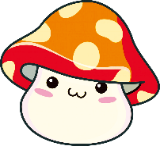 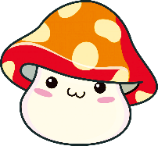 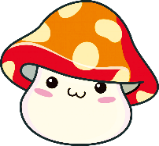 Back
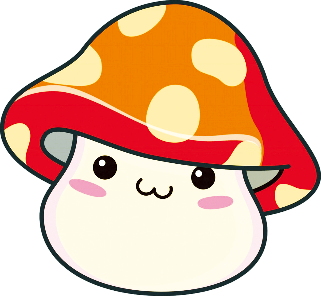 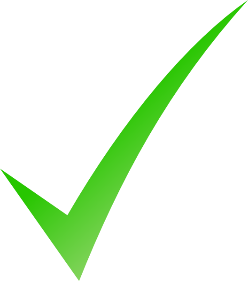 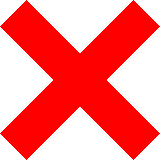 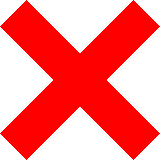 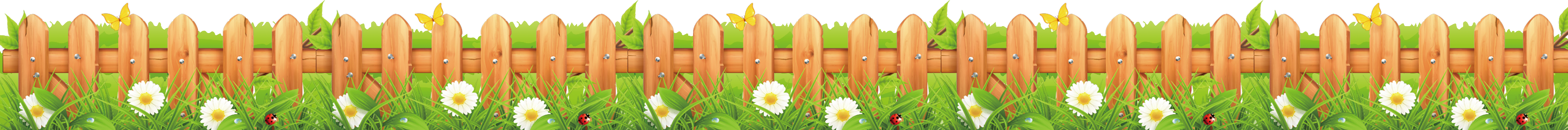 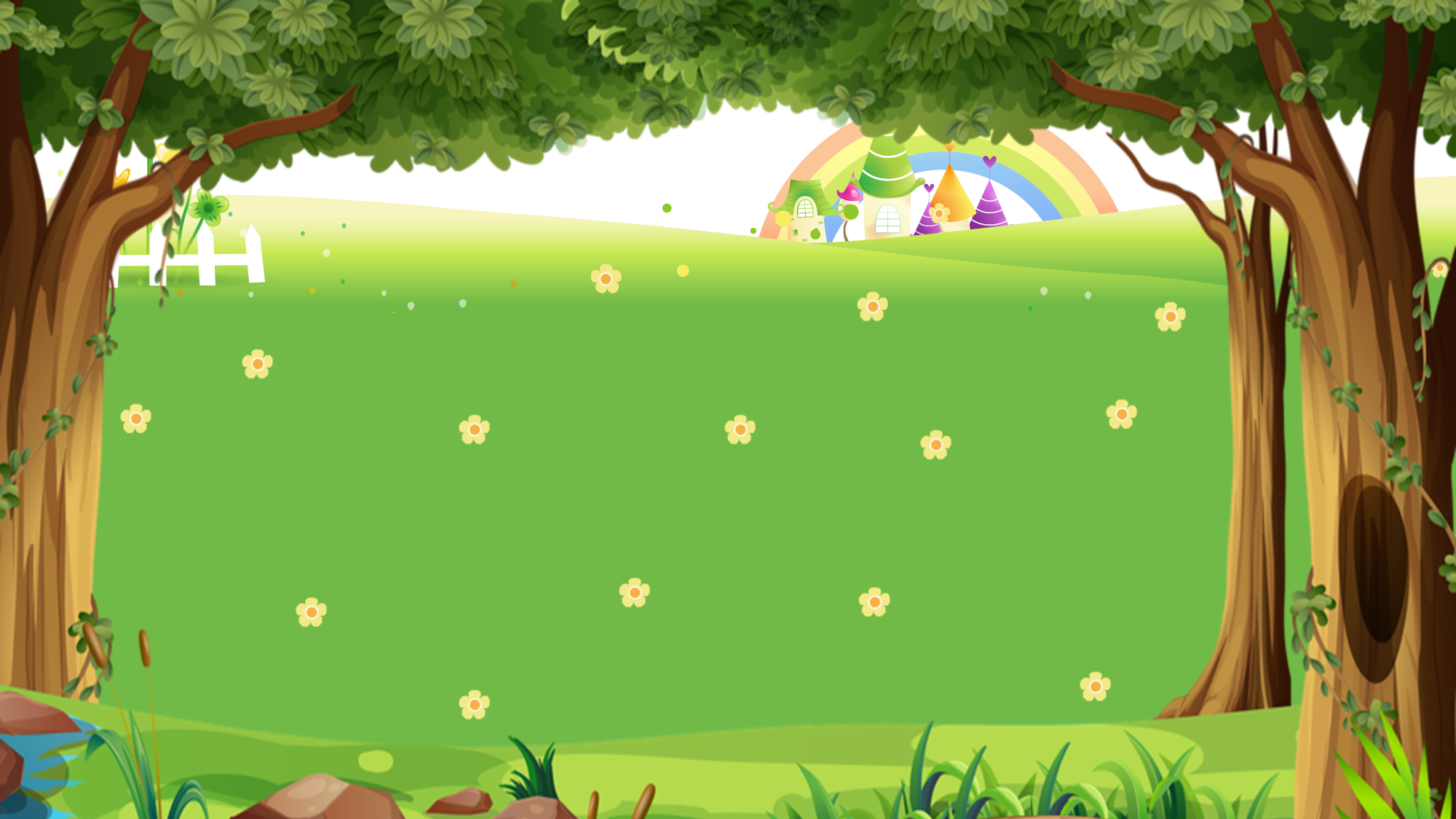 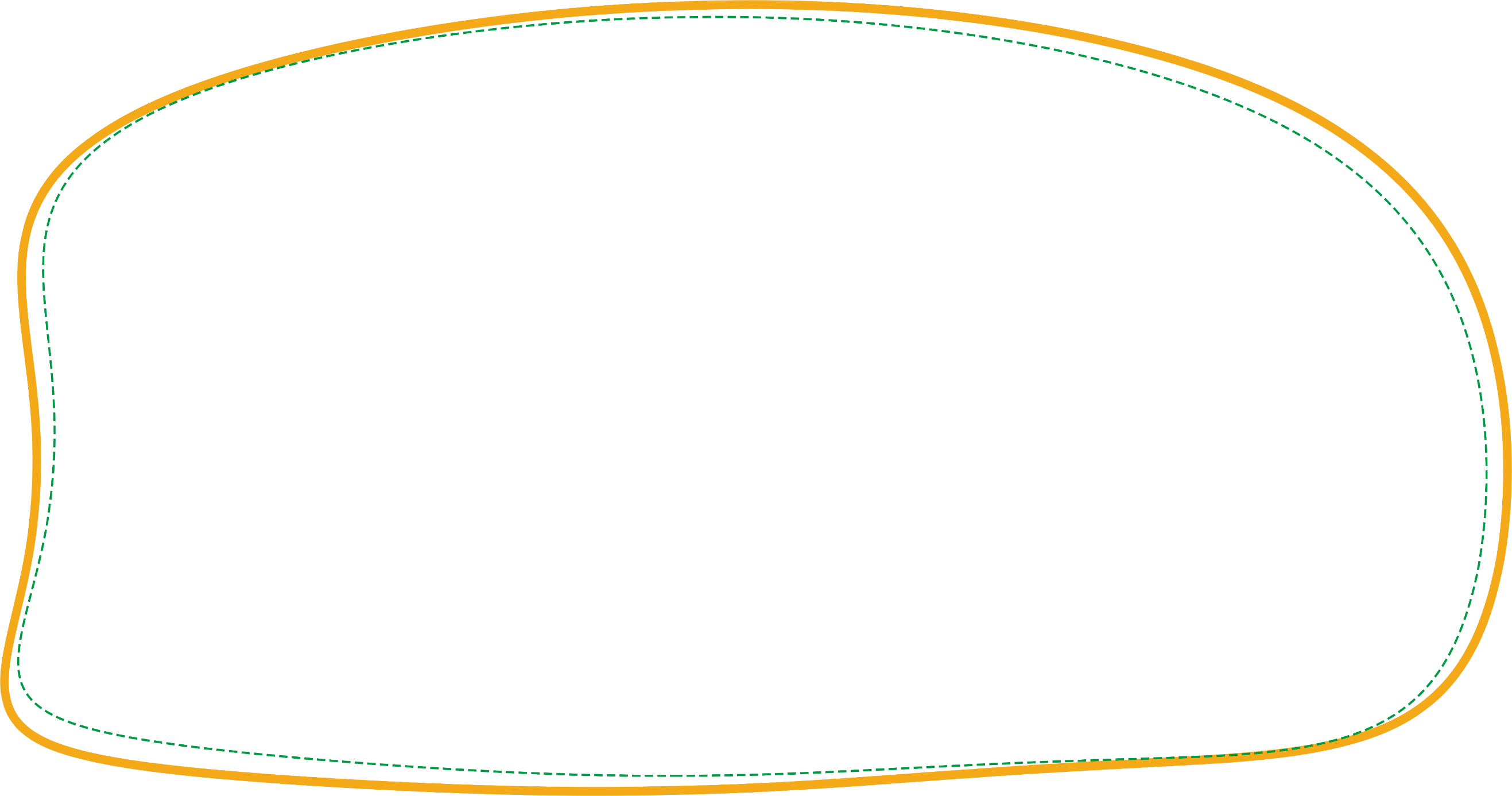 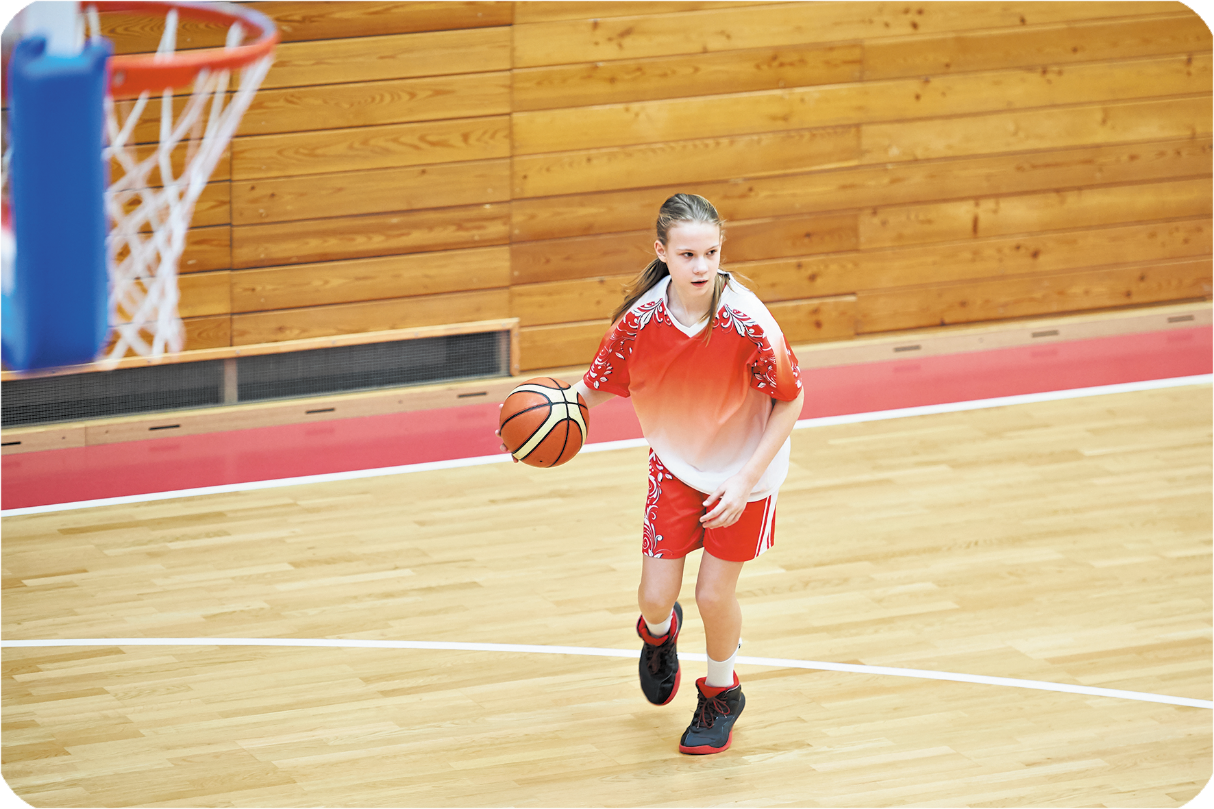 B. playing 
basketball
A. listening to music
C. drawing a picture
What are you doing?
I’m _____________.
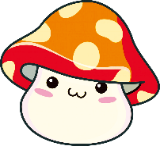 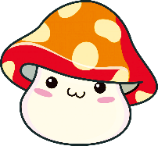 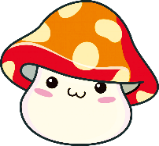 Back
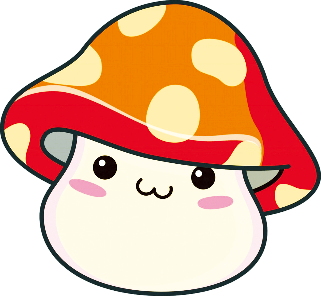 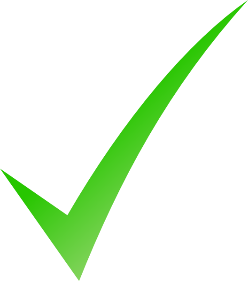 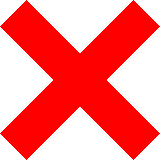 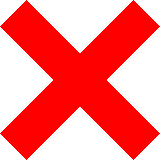 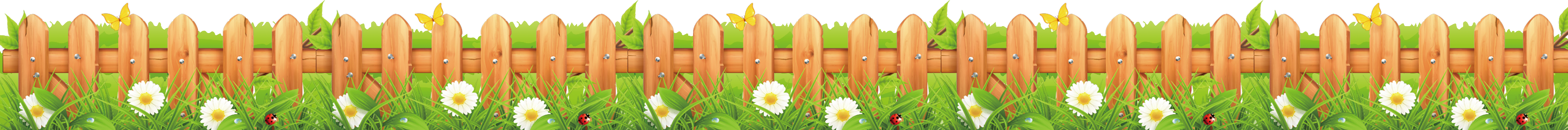 3
Let’s talk.
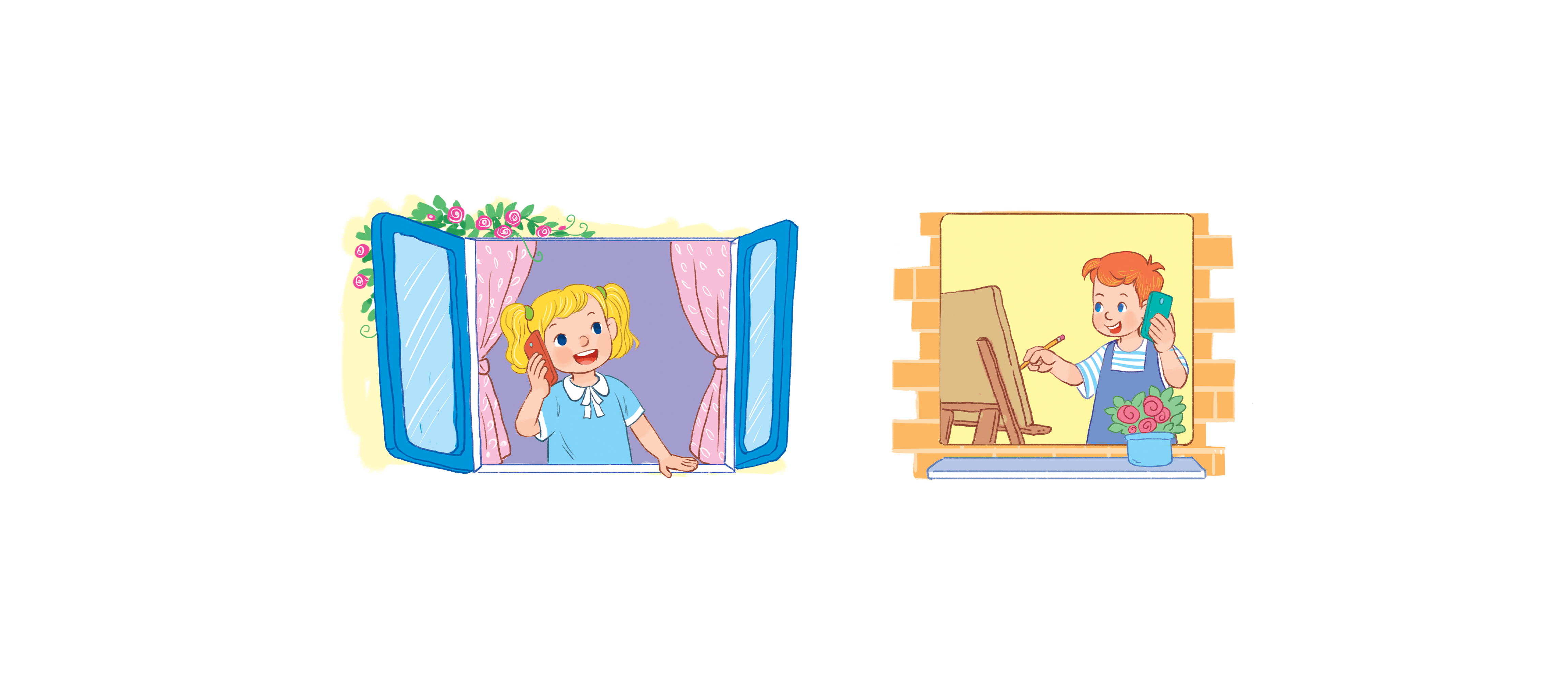 Review
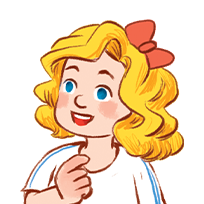 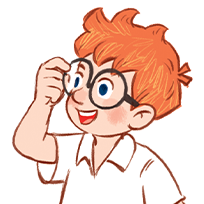 What are you doing?
I’m _________________.
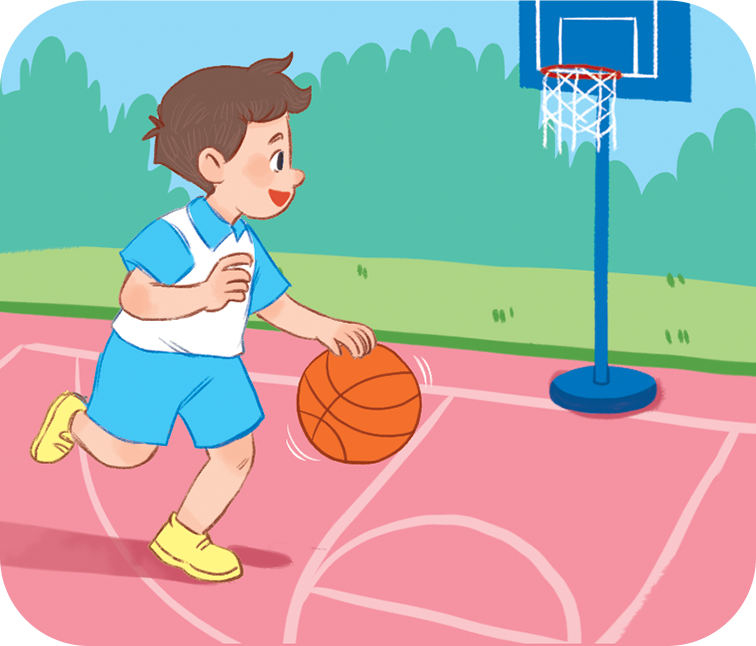 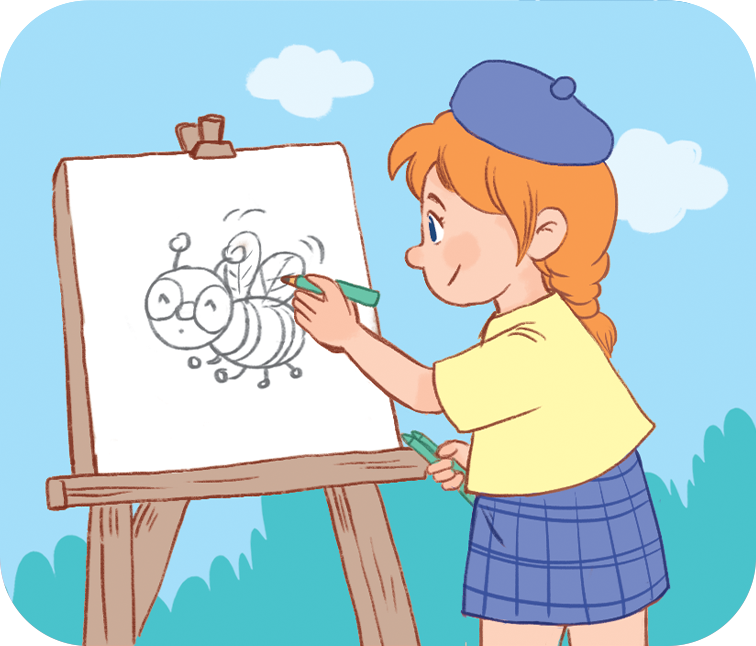 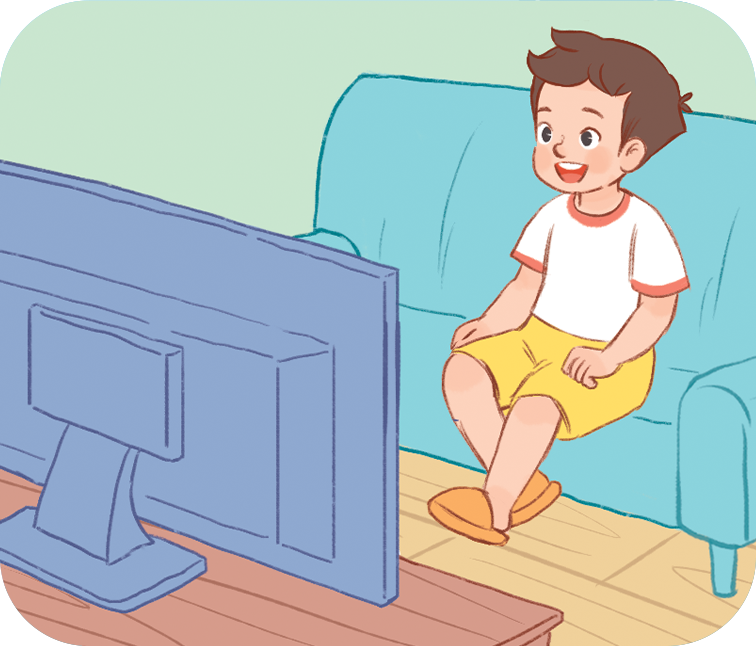 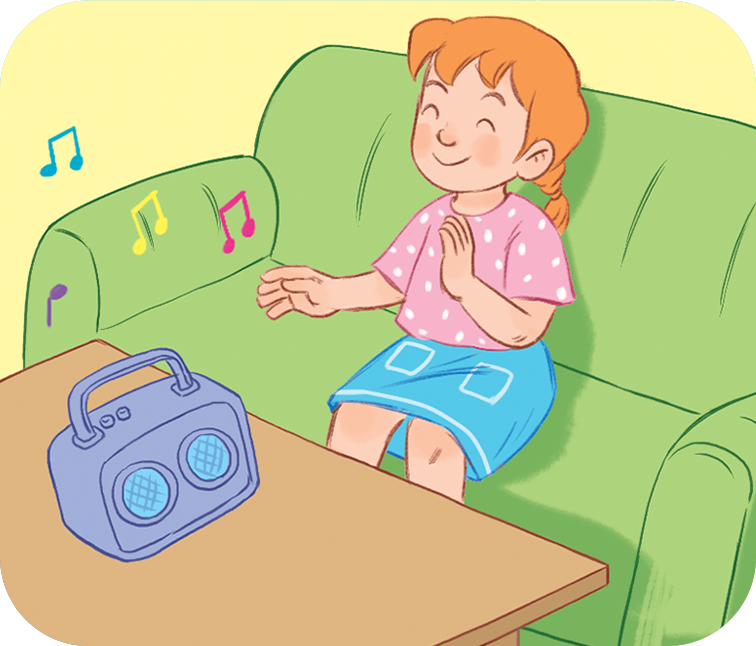 playing 
basketball
drawing 
a picture
listening 
to music.
watching TV
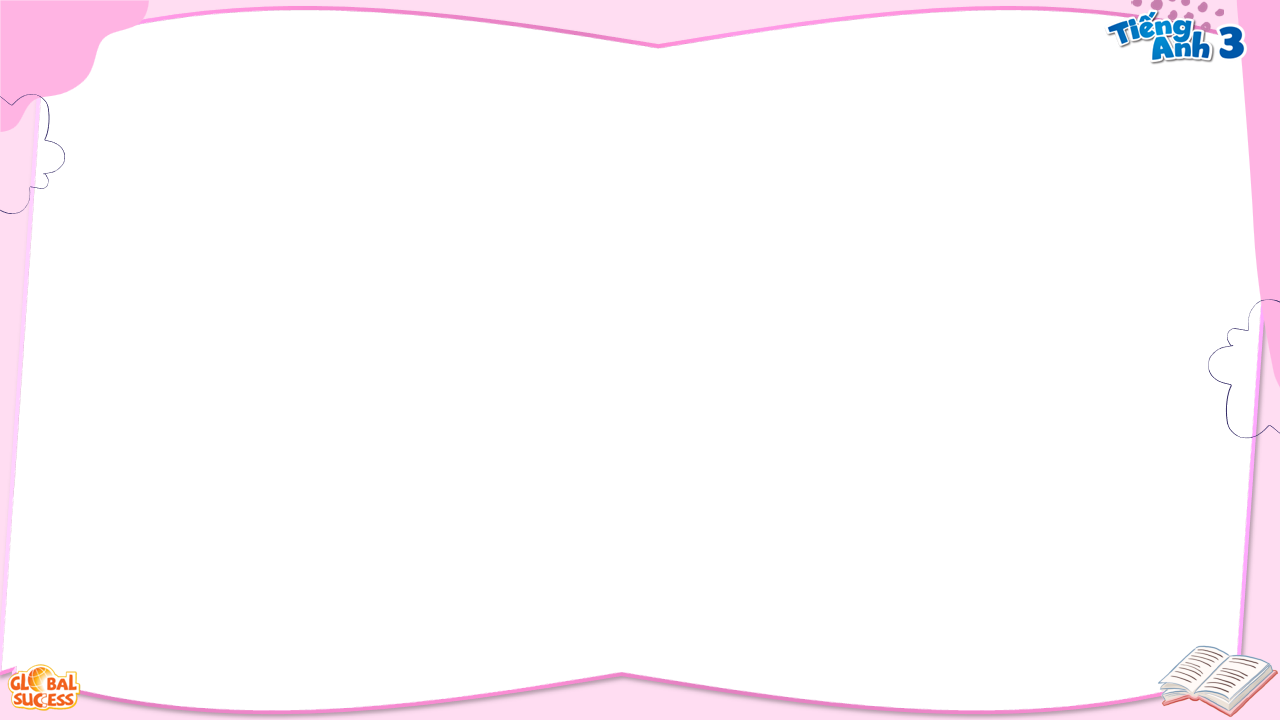 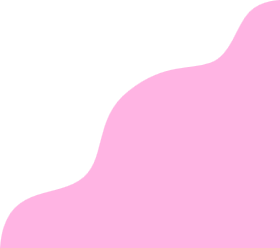 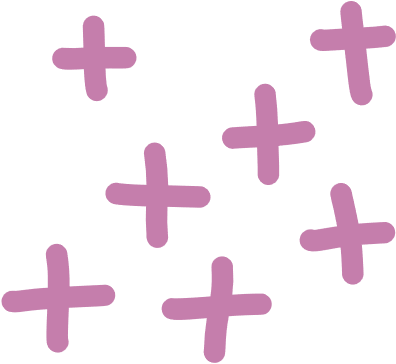 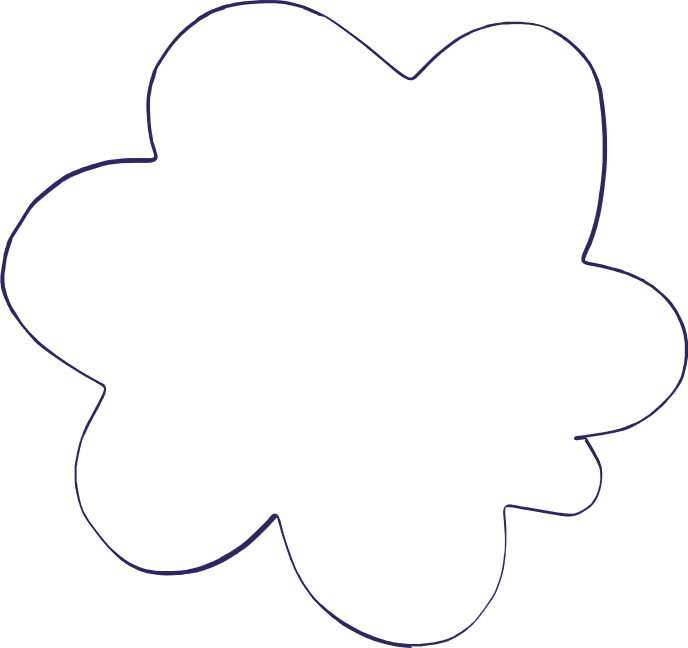 Thank you!
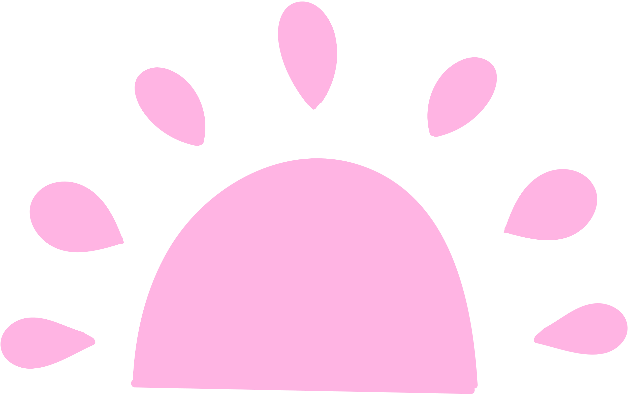 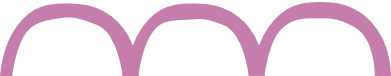